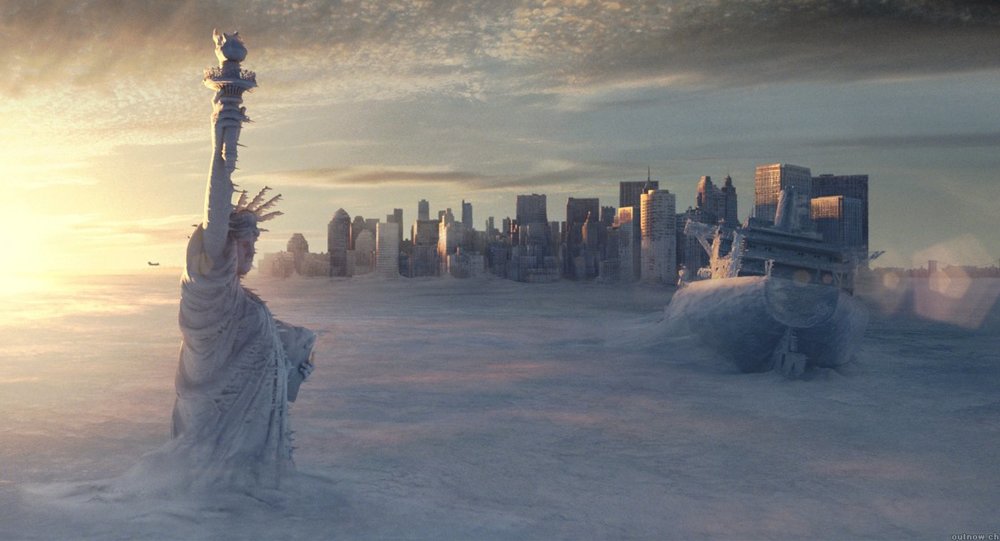 Are We Doomed?
An optimist’s guide to how research and policy can reduce the harmful effects of climate change, protect Wisconsin’s landscapes, and grow the economy
Ankur Desai
Dept of Atmospheric & Oceanic Sciences
University of Wisconsin-Madison
Image: 20th Century Fox
Cabin Fever 2018, Baraboo
Three things about me
Three things about me
I was born and raised in New Jersey
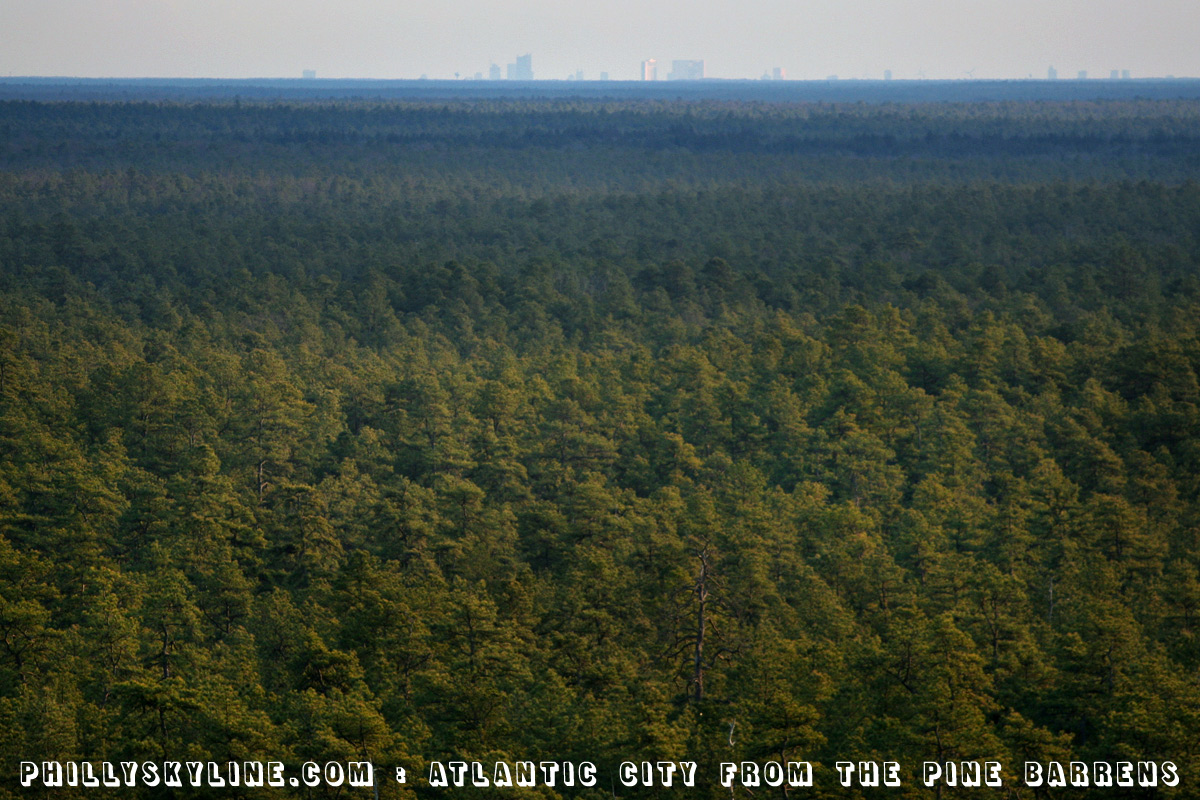 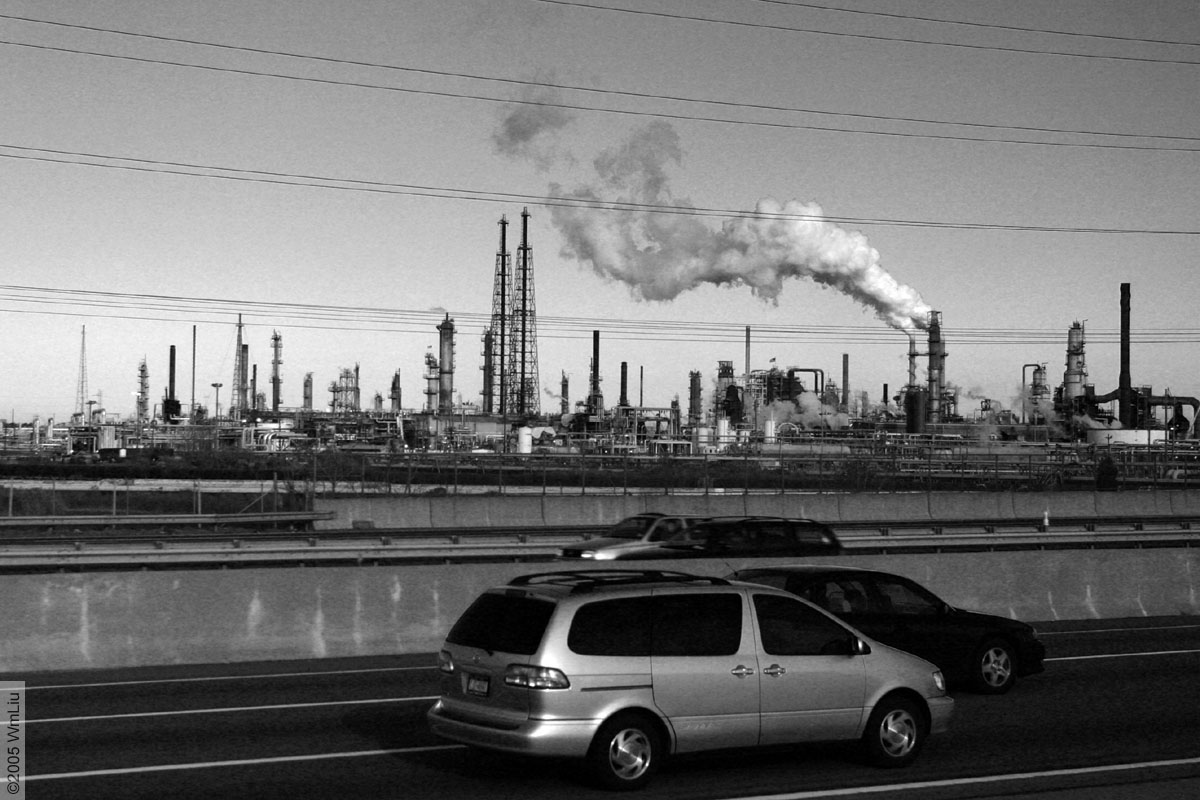 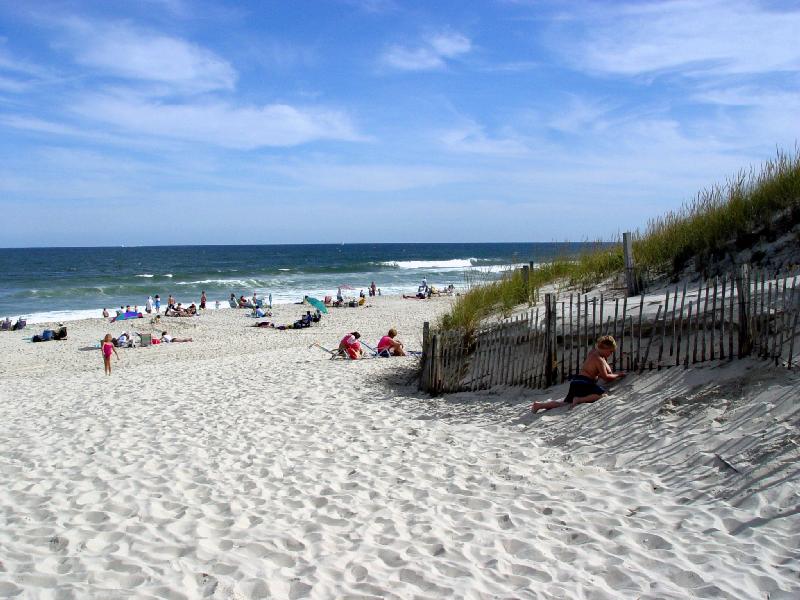 Three things about me
I was born and raised in New Jersey
I live in Madison with my wife and three daughters
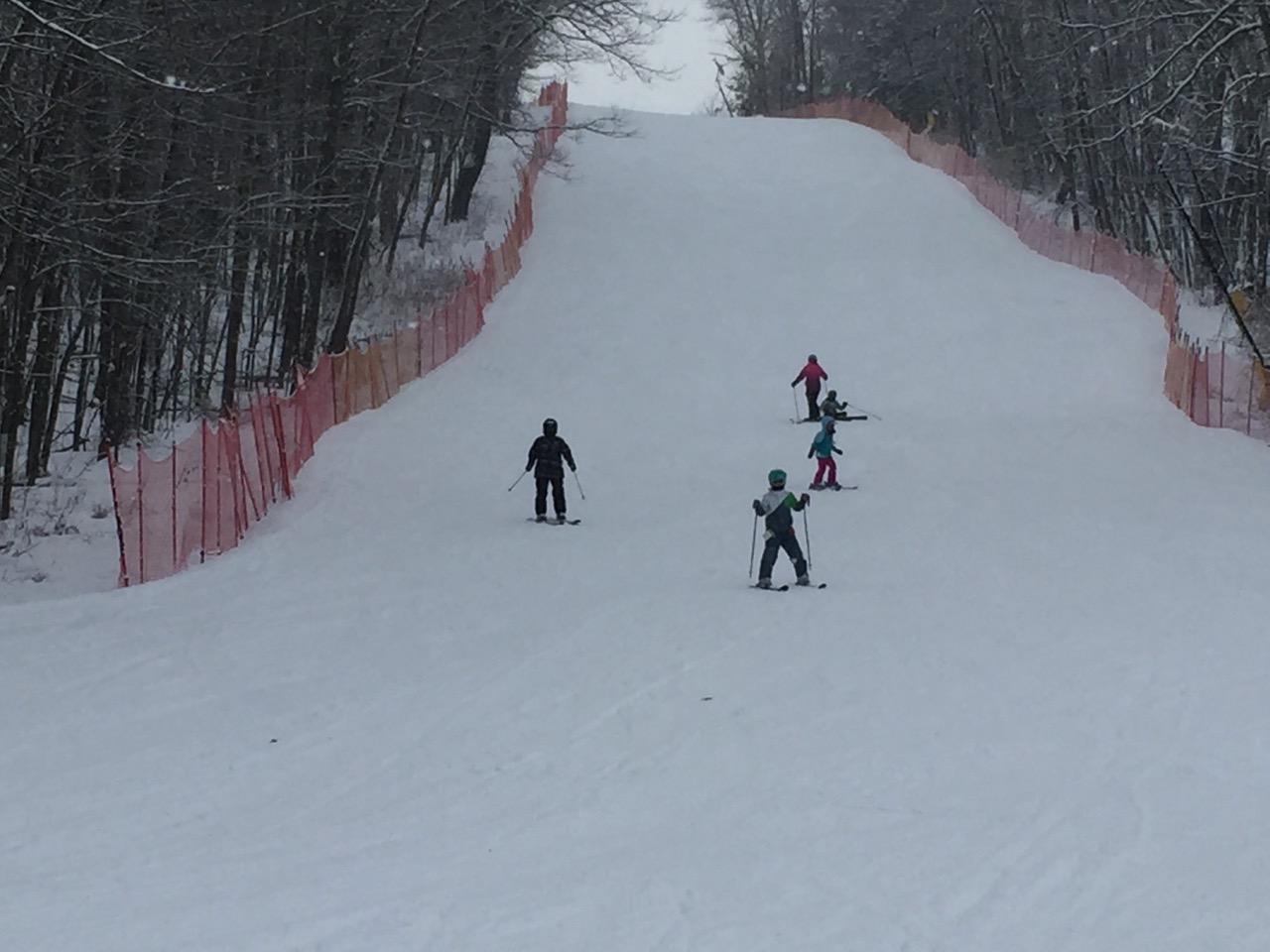 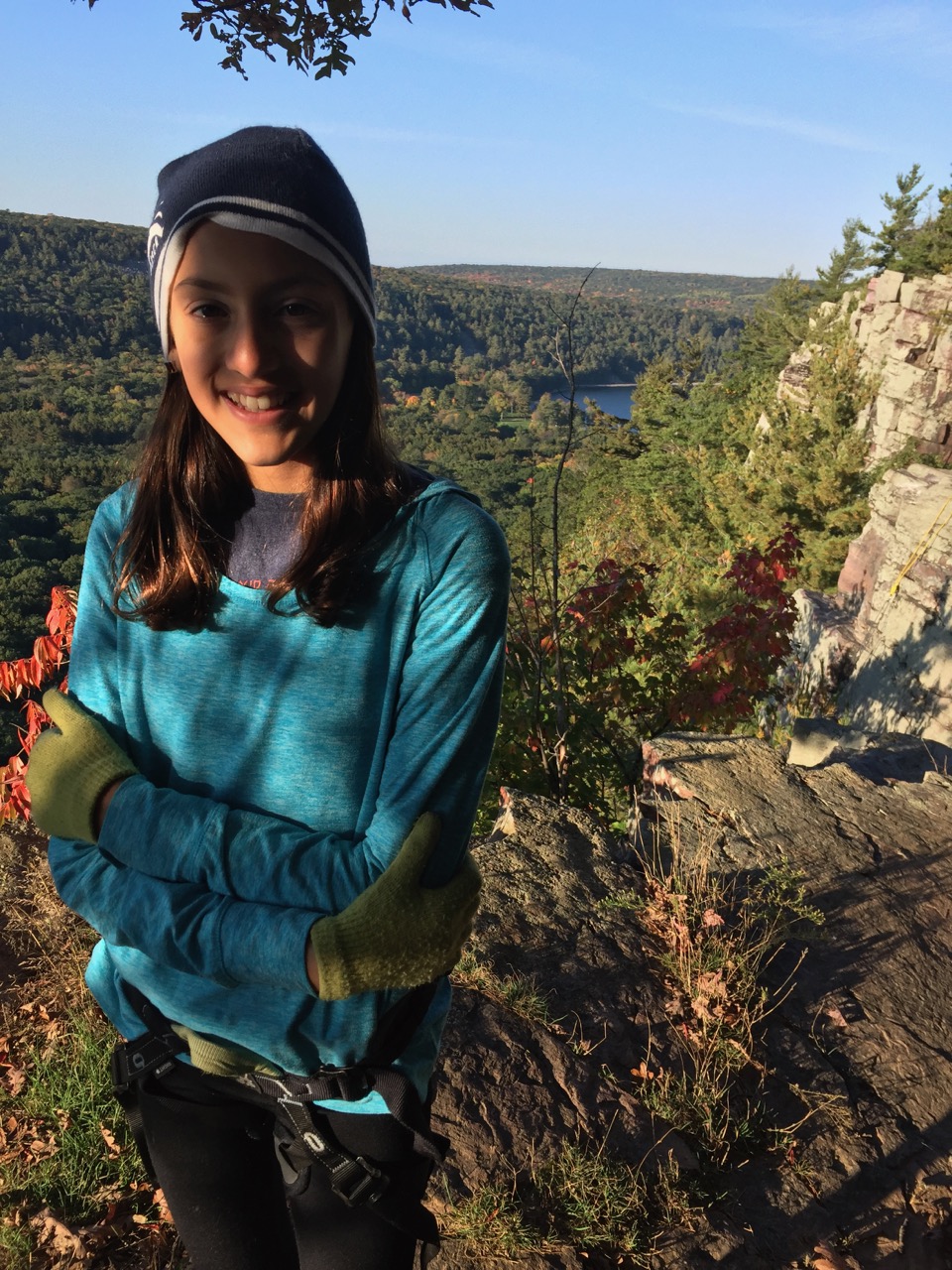 Three things about me
I was born and raised in New Jersey
I live in Madison with my wife and three daughters
I am a climate scientist who has spent that past 2 decades studying how plants, climate, and weather all influence each other
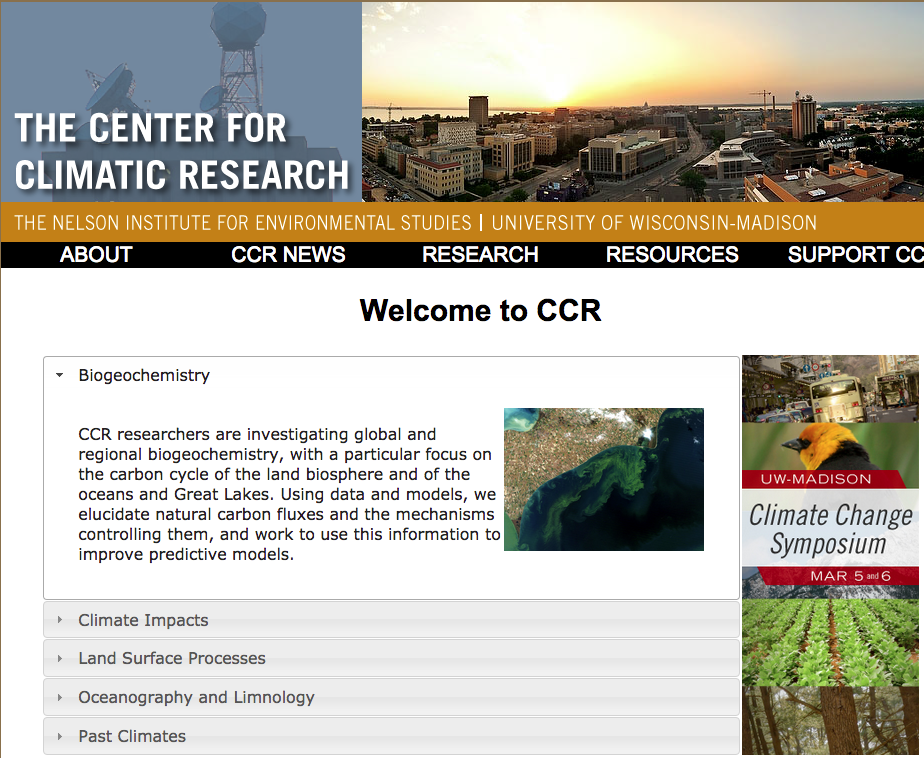 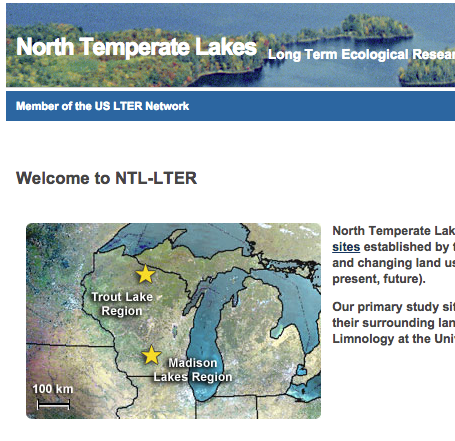 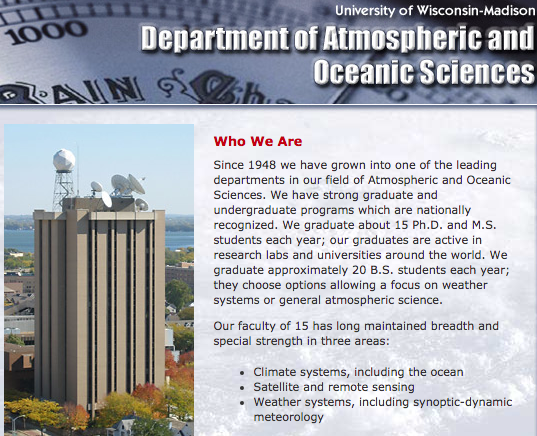 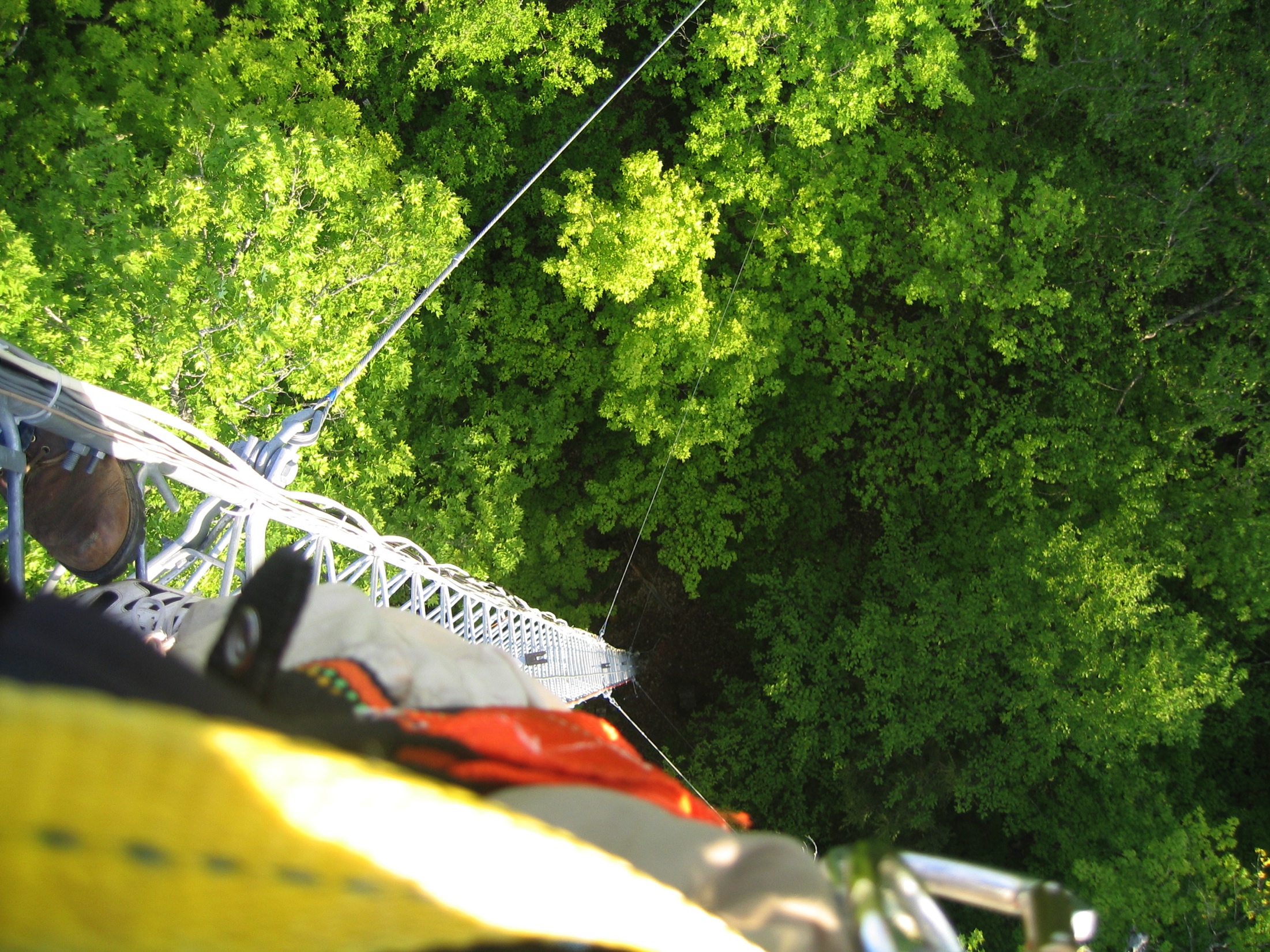 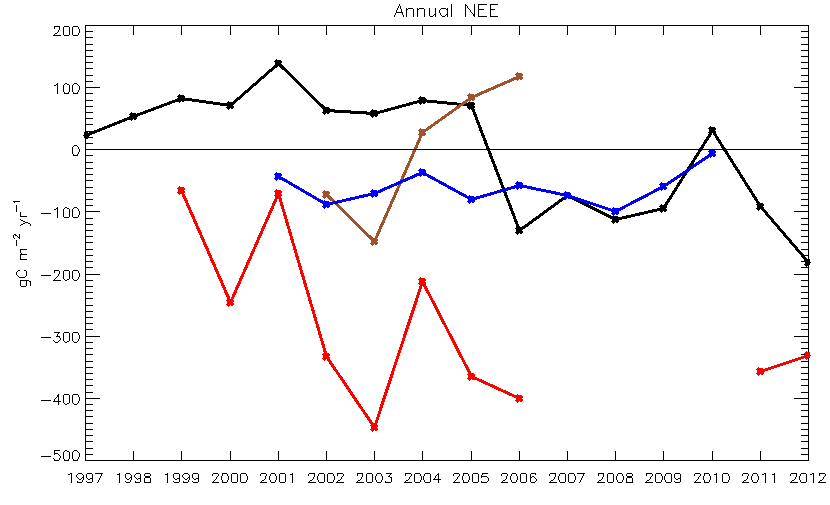 Source to atmosphere
Old-growth
mixed forest
Regional
Tall tower
Shrub
wetland
Mature
hardwood
Sink from atmosphere
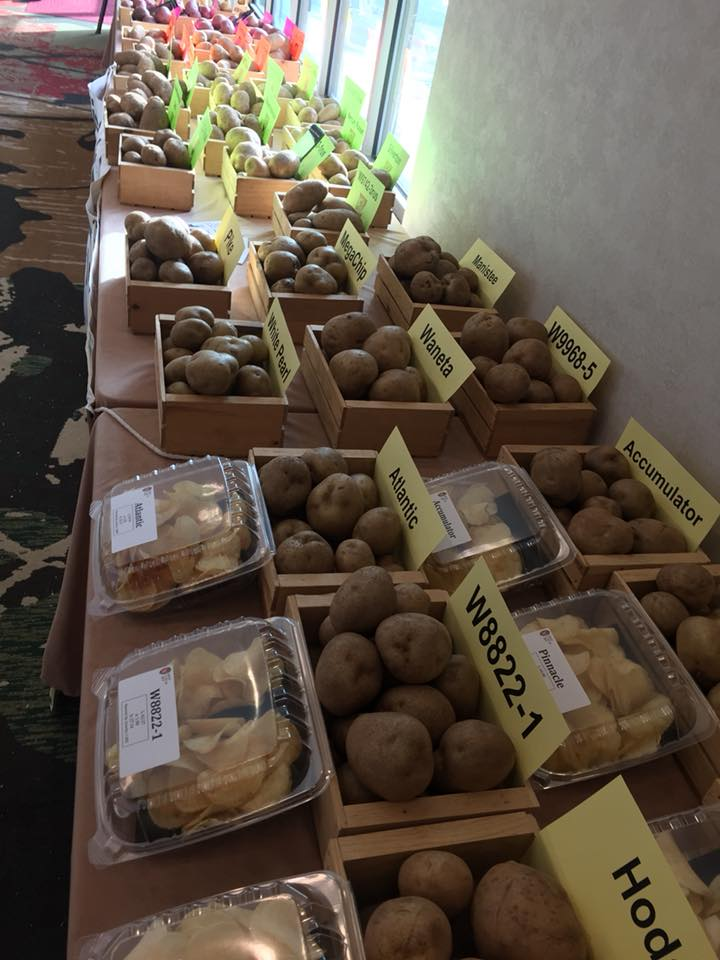 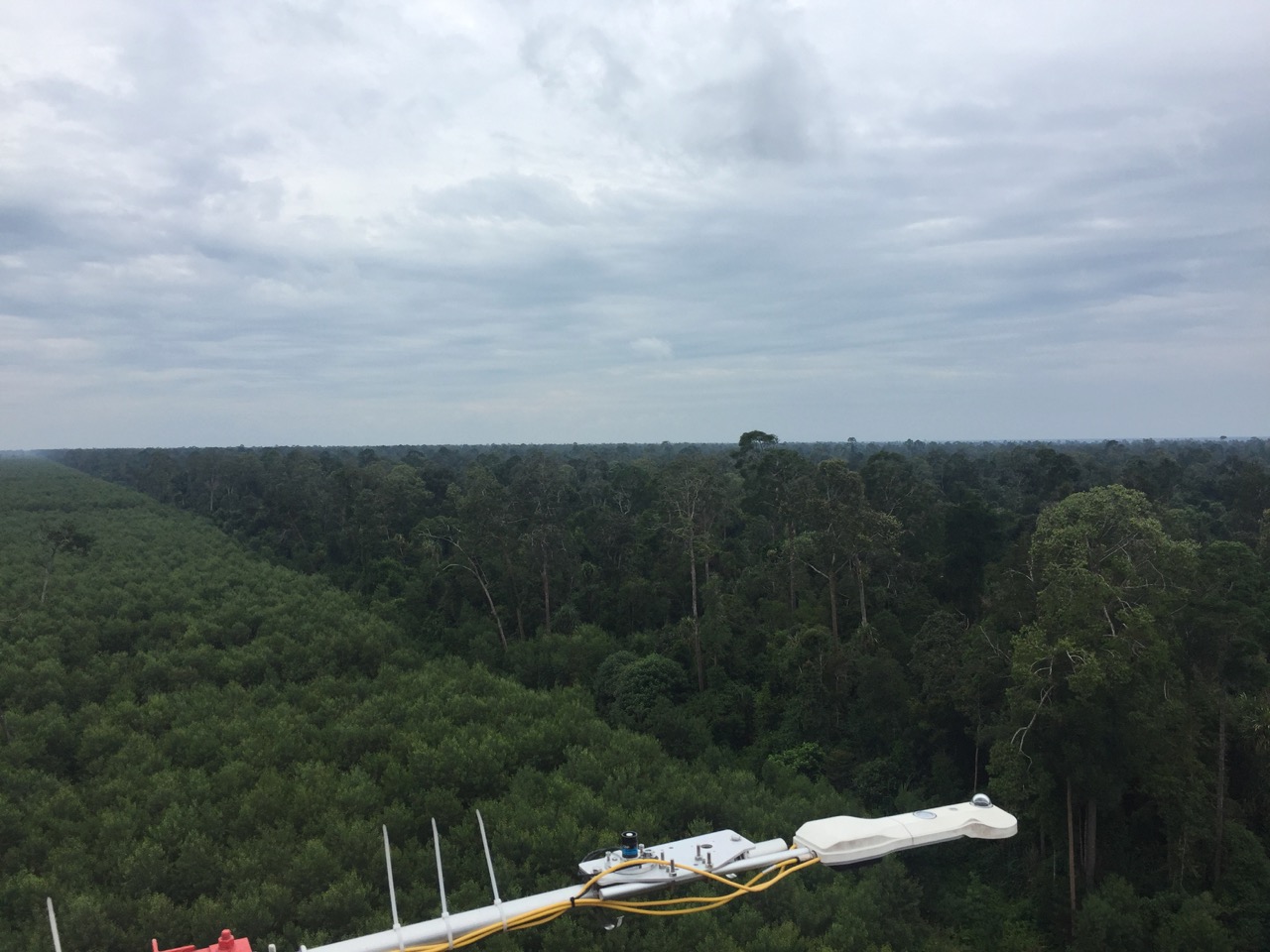 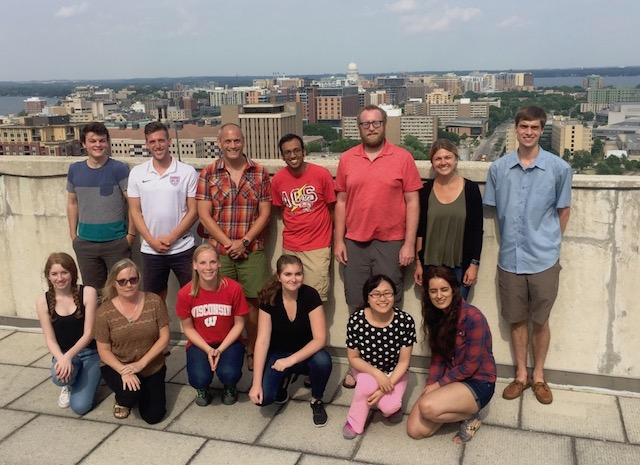 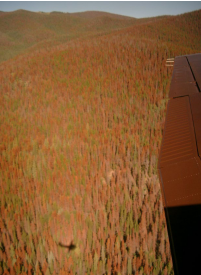 Three things about climate
Three things about climate
Climate is the average of weather
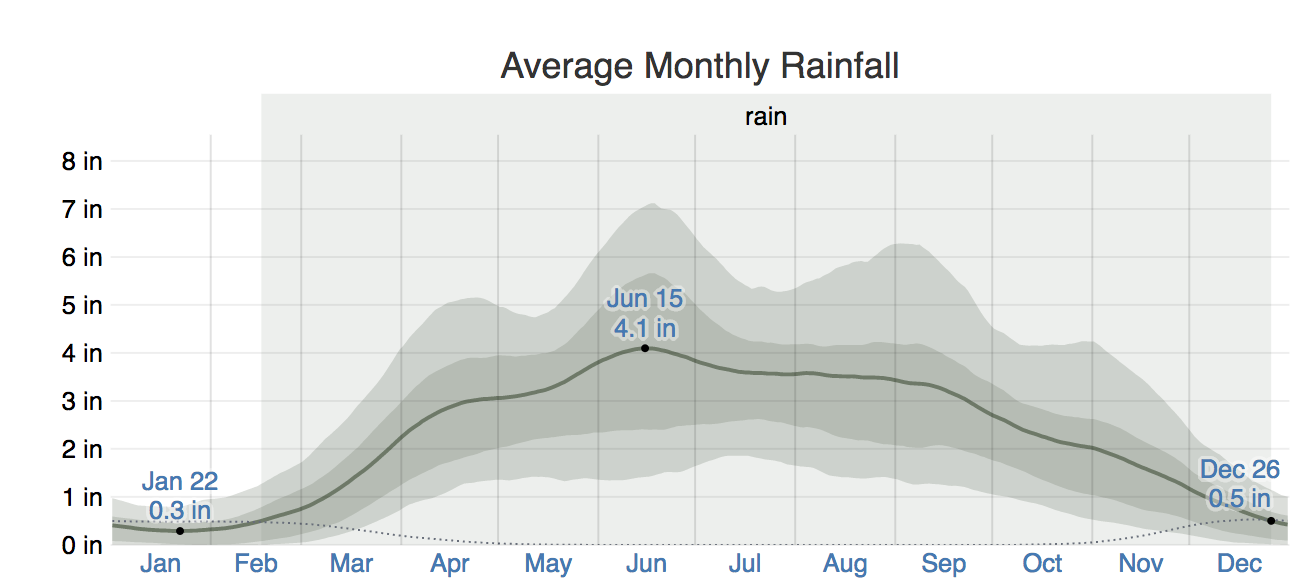 Baraboo, WI
2000-2010 average high and low temperature and 2017 weather
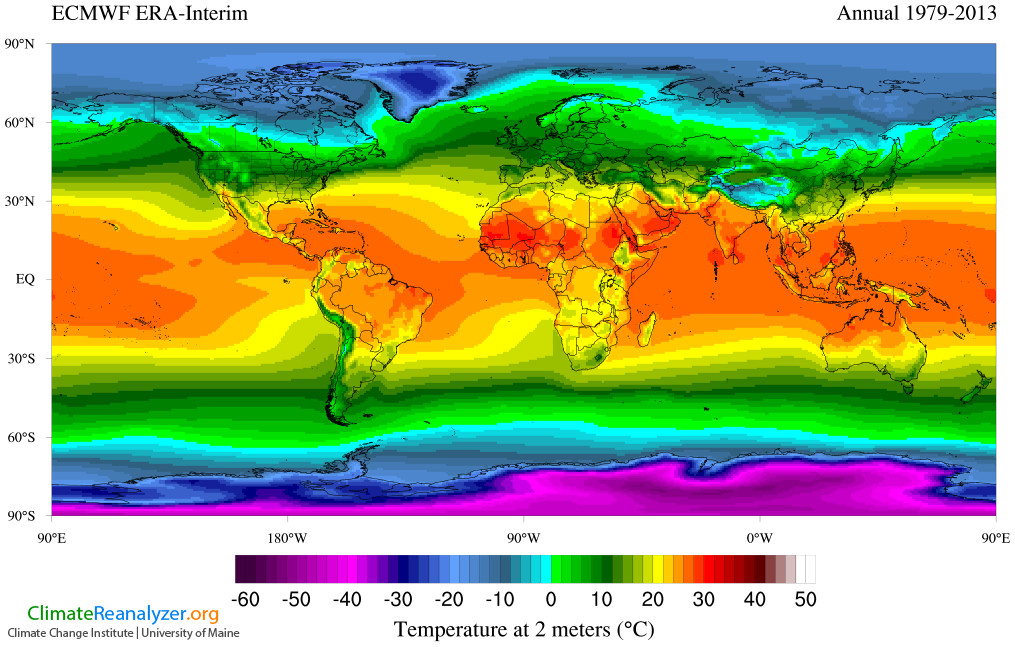 http://cci-reanalyzer.org/
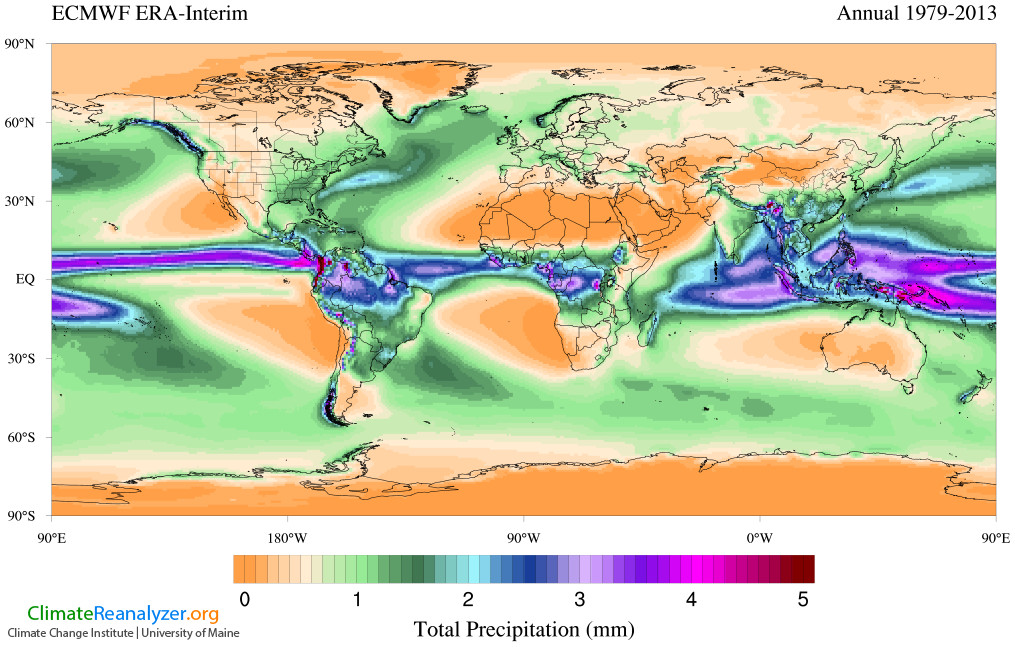 http://cci-reanalyzer.org/
Three things about climate
Climate is the average of weather
Climate changes naturally and by humans

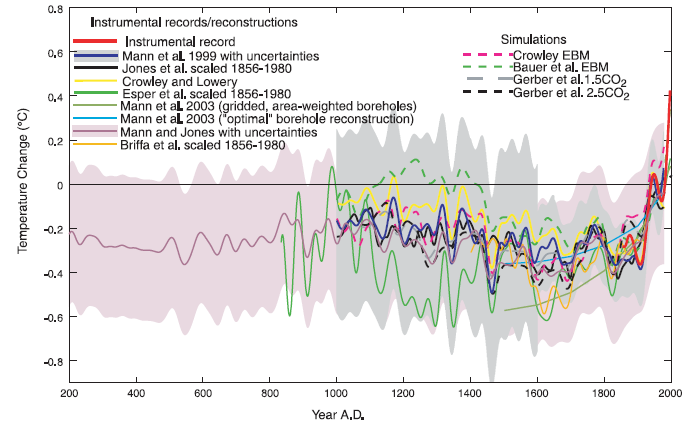 Mann et al., 2003, EOS
SC Wisconsin
N America
WORLD
[Speaker Notes: Earth’s 2015 surface temperatures were the warmest since modern record keeping began in 1880, according to independent analyses by NASA and the National Oceanic and Atmospheric Administration (NOAA).Globally-averaged temperatures in 2015 shattered the previous mark set in 2014 by 0.23 degrees Fahrenheit (0.13 Celsius). Only once before, in 1998, has the new record been greater than the old record by this much.The 2015 temperatures continue a long-term warming trend, according to analyses by scientists at NASA’s Goddard Institute for Space Studies (GISS) in New York (GISTEMP). NOAA scientists agreed with the finding that 2015 was the warmest year on record based on separate, independent analyses of the data. Because weather station locations and measurements change over time, there is some uncertainty in the individual values in the GISTEMP index. Taking this into account, NASA analysis estimates 2015 was the warmest year with 94 percent certainty. “Climate change is the challenge of our generation, and NASA’s vital work on this important issue affects every person on Earth,” said NASA Administrator Charles Bolden. “Today’s announcement not only underscores how critical NASA’s Earth observation program is, it is a key data point that should make policy makers stand up and take notice - now is the time to act on climate.”The planet’s average surface temperature has risen about 1.8 degrees Fahrenheit (1.0 degree Celsius) since the late-19th century, a change largely driven by increased carbon dioxide and other human-made emissions into the atmosphere.Most of the warming occurred in the past 35 years, with 15 of the 16 warmest years on record occurring since 2001. Last year was the first time the global average temperatures were 1 degree Celsius or more above the 1880-1899 average.Phenomena such as El Niño or La Niña, which warm or cool the tropical Pacific Ocean, can contribute to short-term variations in global average temperature. A warming El Niño was in effect for most of 2015.“2015 was remarkable even in the context of the ongoing El Niño,” said GISS Director Gavin Schmidt. “Last year’s temperatures had an assist from El Niño, but it is the cumulative effect of the long-term trend that has resulted in the record warming that we are seeing.”Weather dynamics often affect regional temperatures, so not every region on Earth experienced record average temperatures last year. For example, NASA and NOAA found that the 2015 annual mean temperature for the contiguous 48 United States was the second warmest on record.
The GISTEMP analysis website is located at: http://data.giss.nasa.gov/gistemp/]
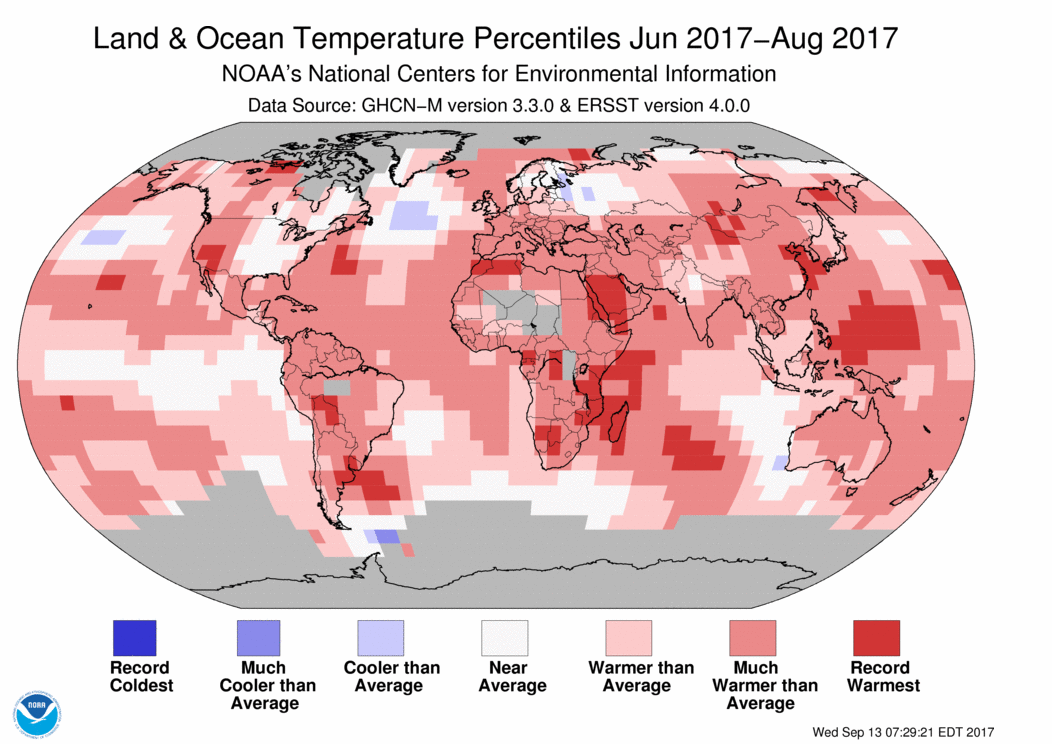 Three things about climate
Climate is the average of weather
Climate changes naturally and by humans
The study of climate change is well-established. We know how climate changes and what’s is mostly causing current change
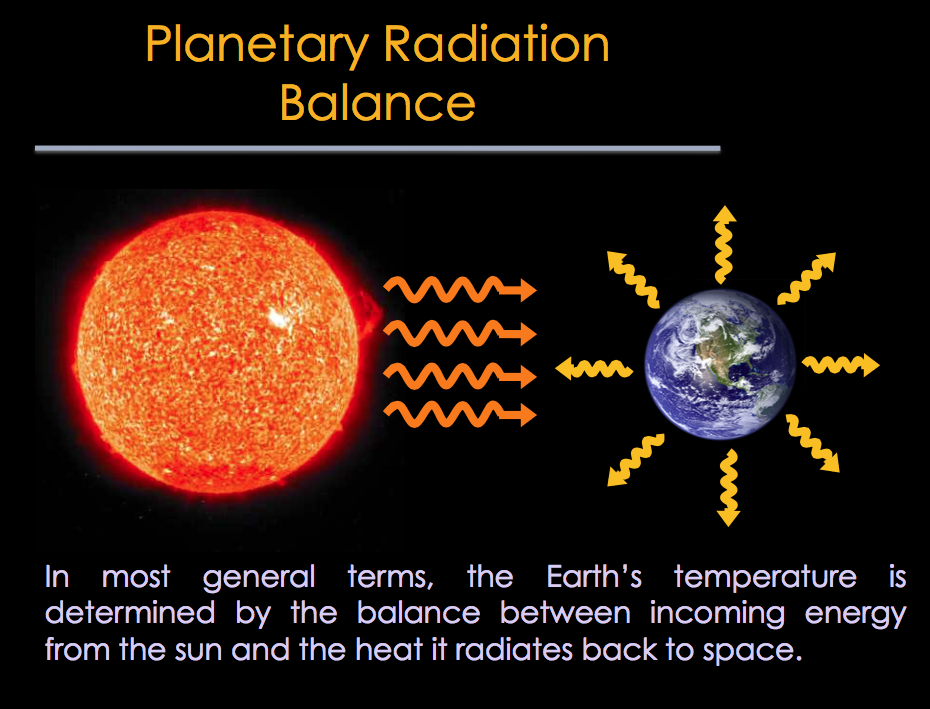 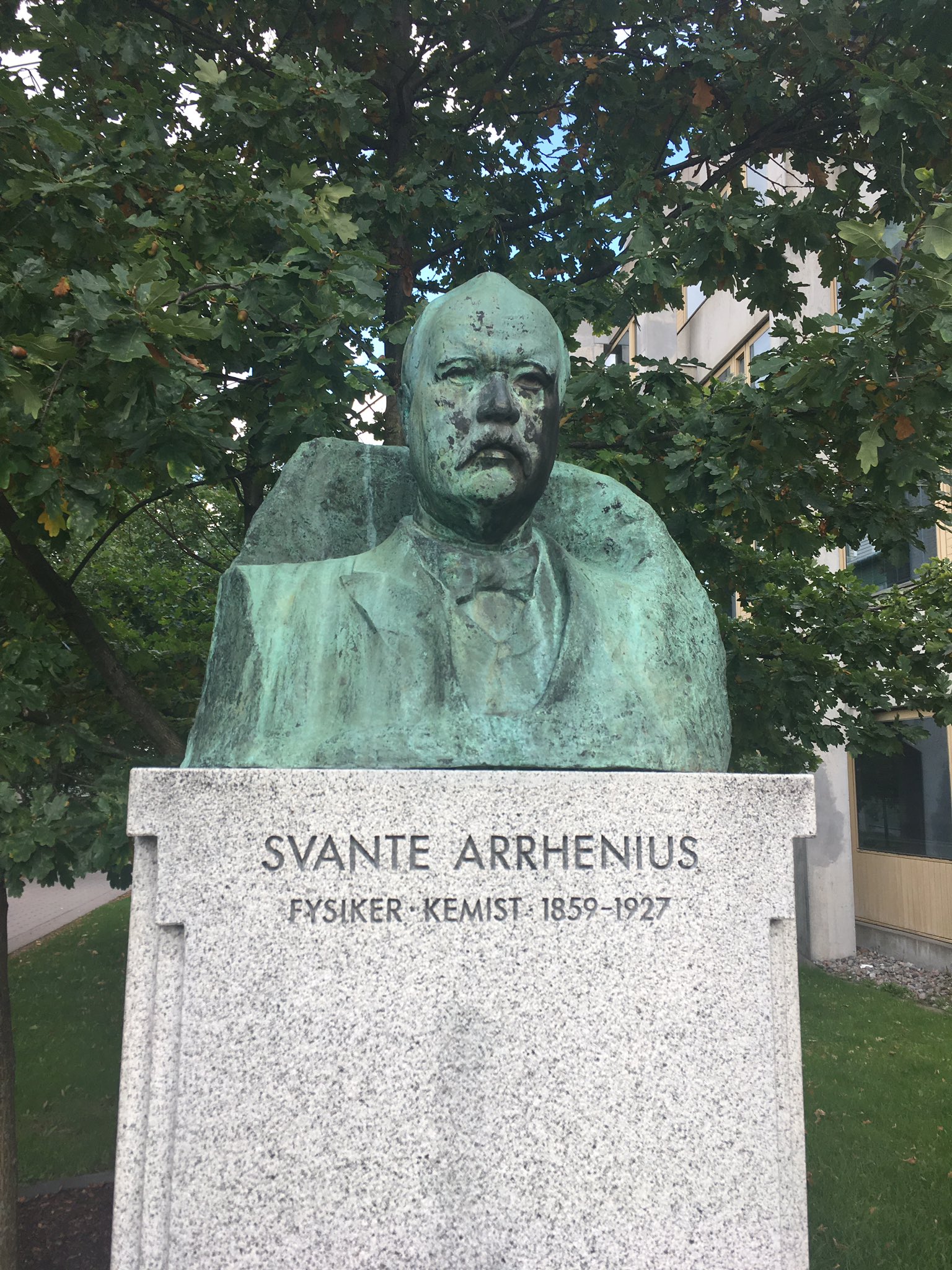 Knutti et al, 2017
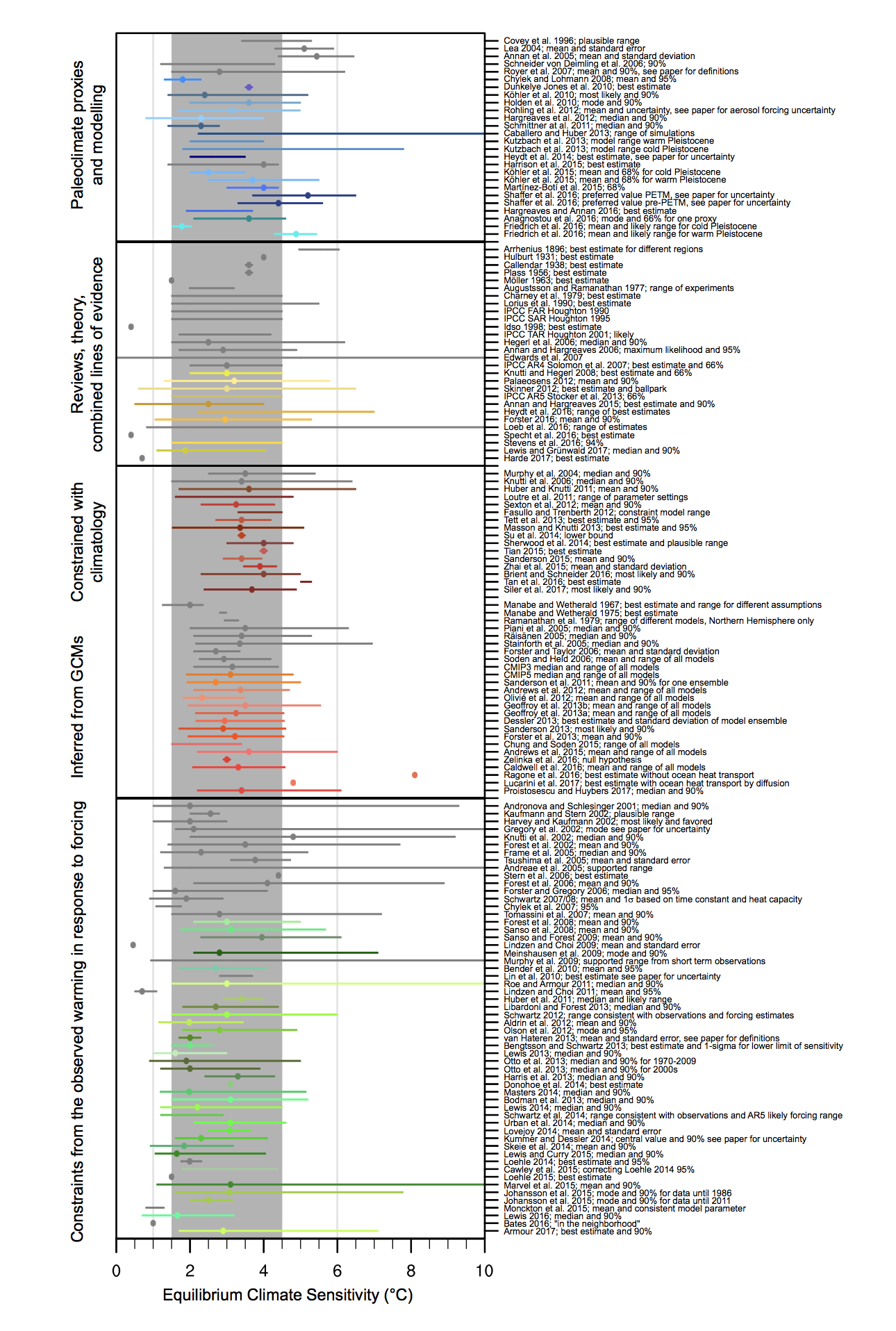 Ancient
Climate proxies
Physics
Theory
Climatology
Models
Modern
observations
Knutti et al, 2017
Bloomberg
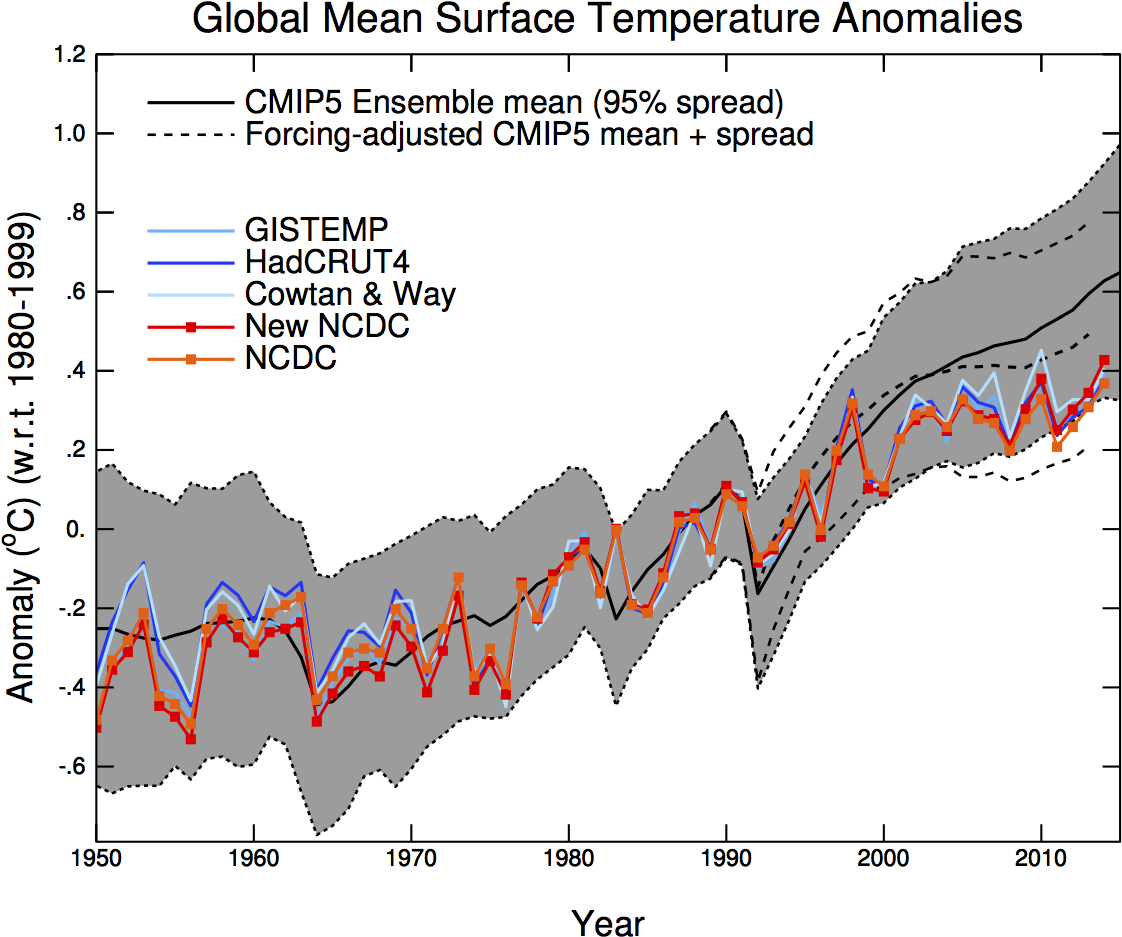 Other evidence: decreasing radiocarbon content of atmosphere, acidification of ocean, increased water use efficiency of plants, concentrations tracks emissions
Fossil Fuel and Cement Emissions
Global fossil fuel and cement emissions: 36.1 ± 1.8 GtCO2 in 2013, 61% over 1990 
Projection for 2014 : 37.0 ± 1.9 GtCO2, 65% over 1990
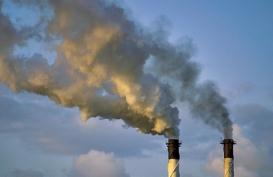 Uncertainty is ±5% for one standard deviation (IPCC “likely” range)
Estimates for 2011, 2012, and 2013 are preliminarySource: CDIAC; Le Quéré et al 2014; Global Carbon Budget 2014
So what’s the big deal?
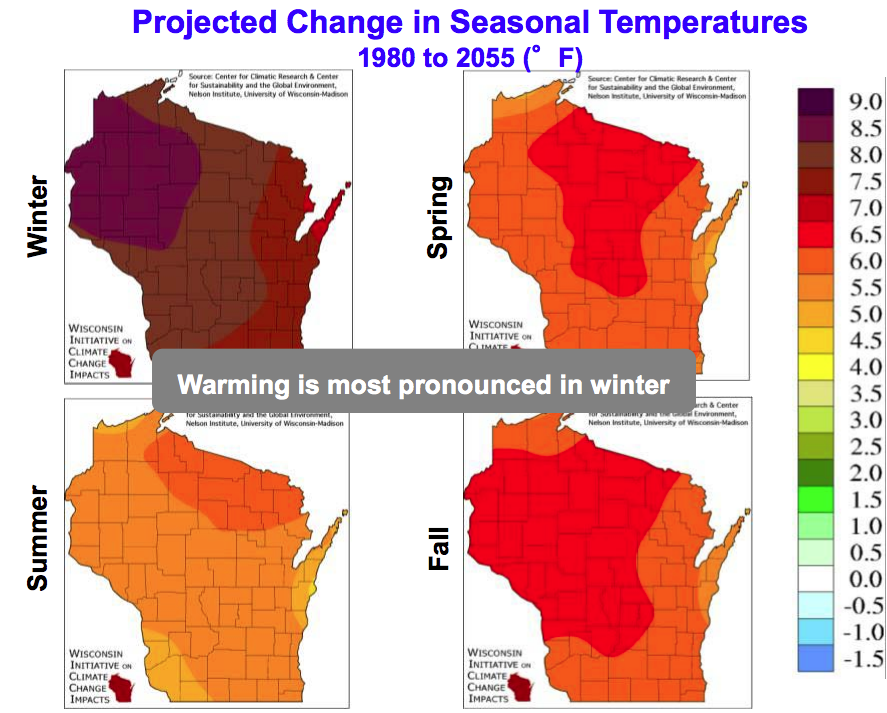 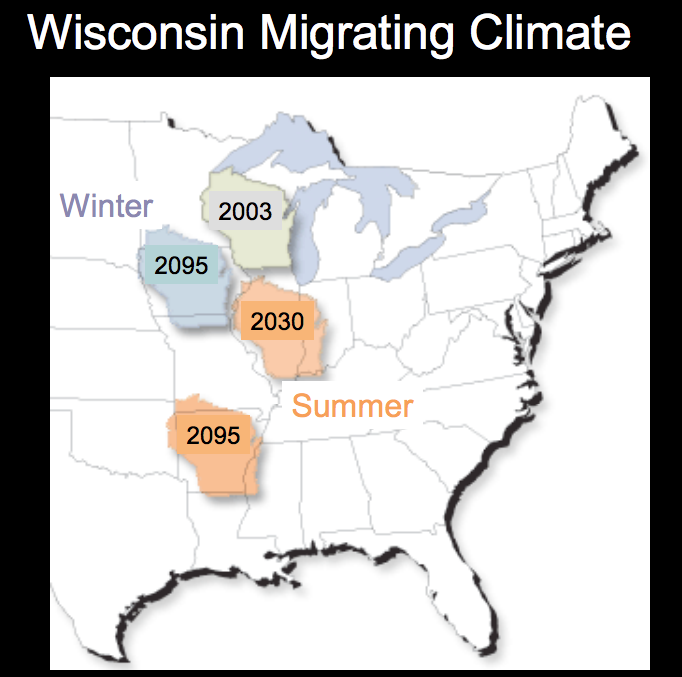 Ellwood et al., 2013
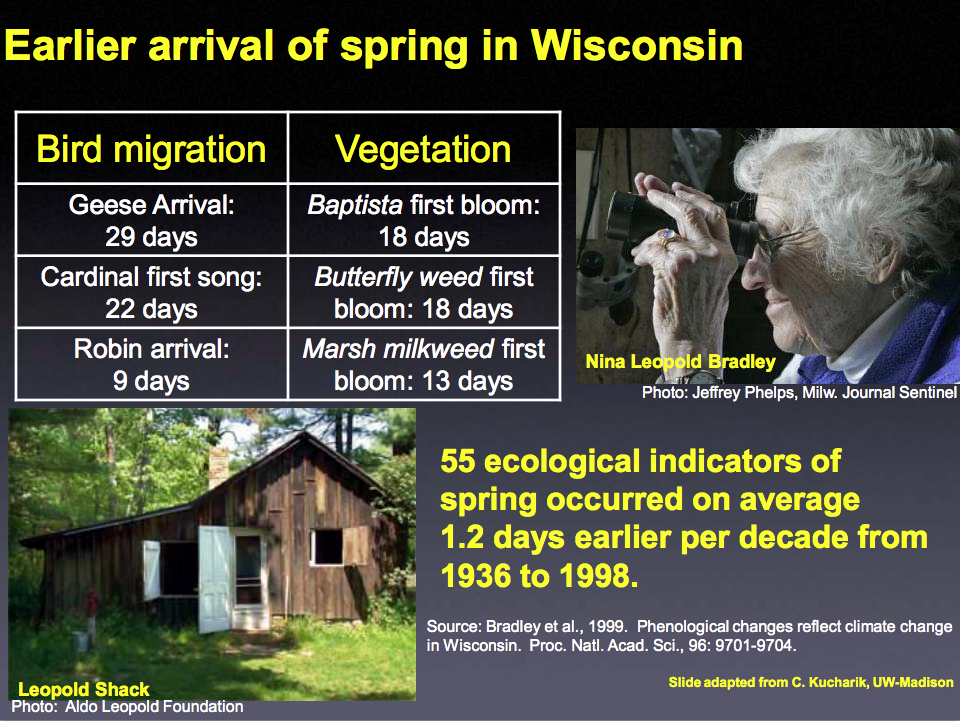 A change in Extreme Winters for Lake Mendota, Wisconsin
Extremes have shifted from cold extremes to warm extremes
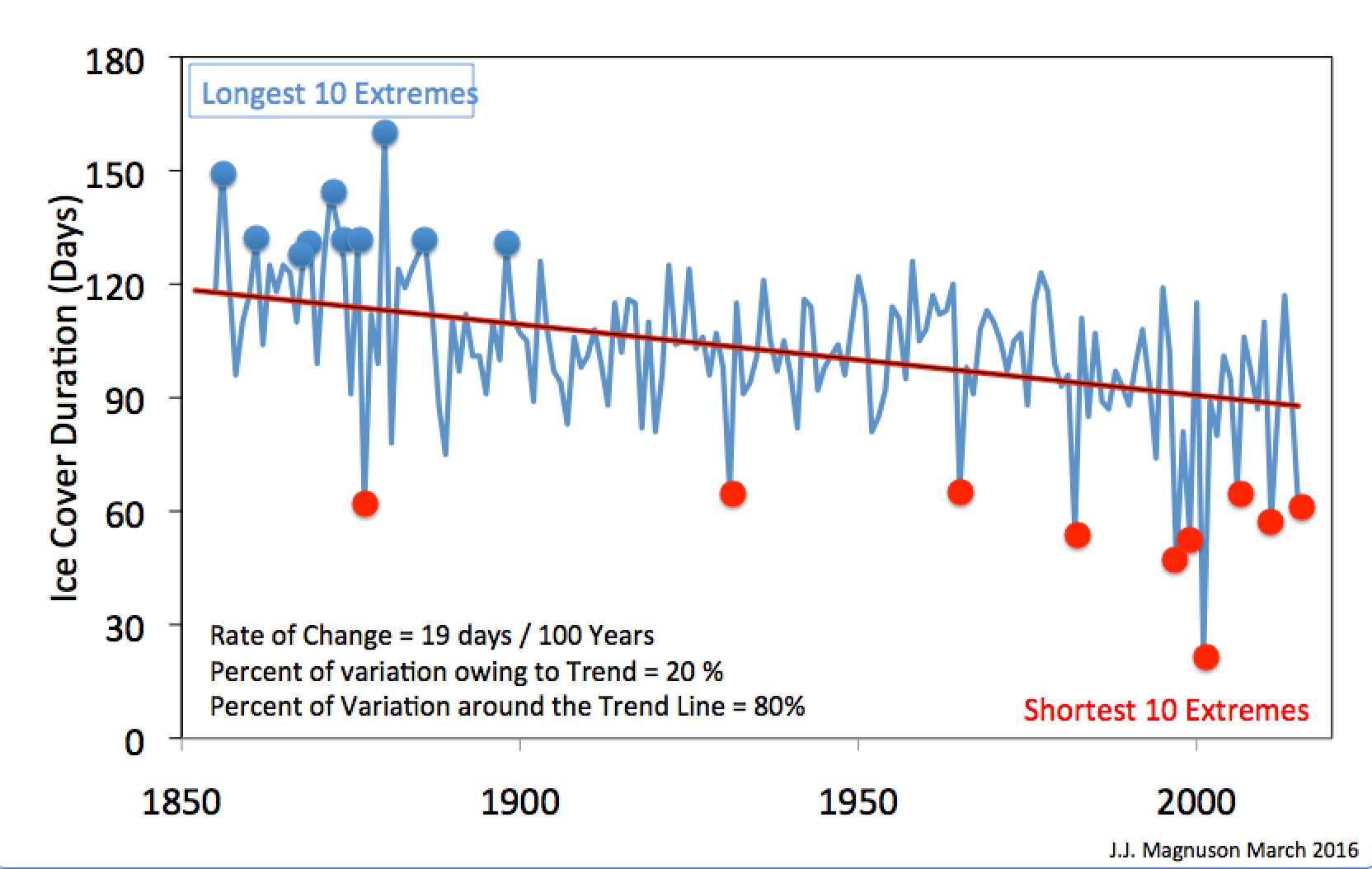 R Lathrop
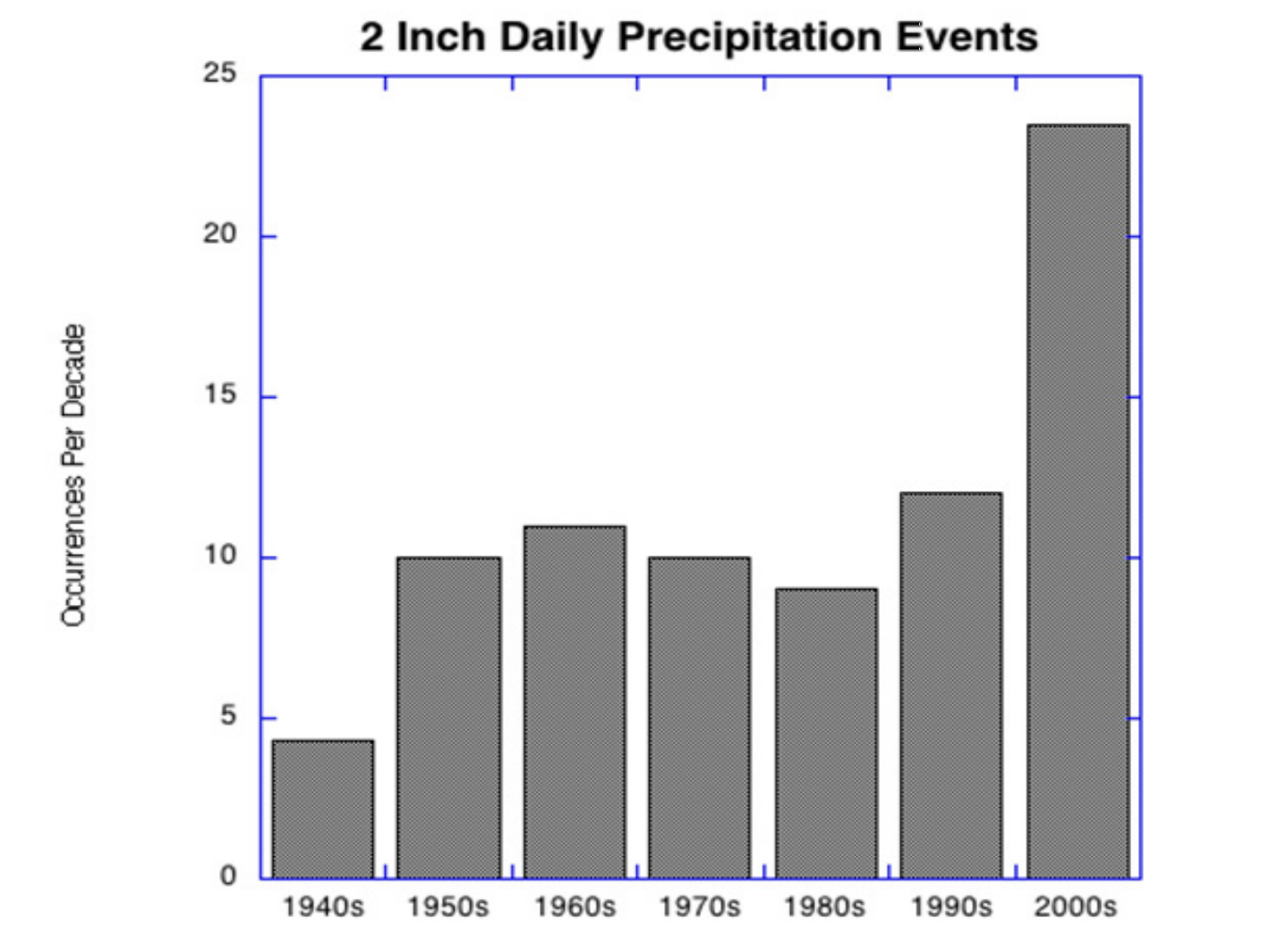 S. Vavrus
Brook trout streams
Source: WICCI
Why aren’t we doing something about it then?
The continued release of CO2 to the atmosphere from burning fossil fuels would “almost certainly cause significant changes” and “could be deleterious from the point of view of human beings […] and marked changes in climate, not controllable through local or even national efforts.
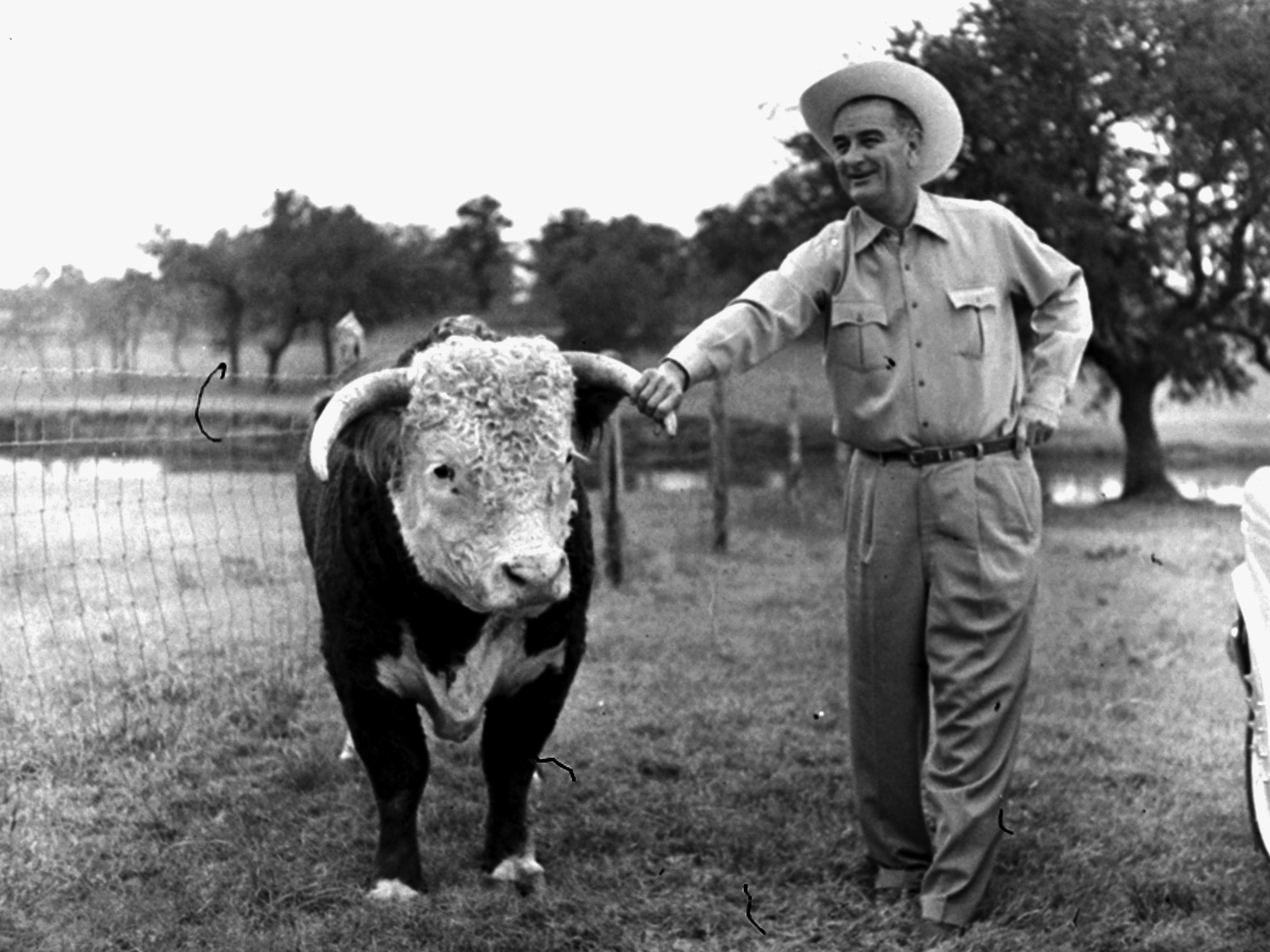 U.S. President's Science Advisory to President Lyndon B. Johnson 1966
DOOMSDAY Thinking
The imagery of the impossible leads to the art of the no deal
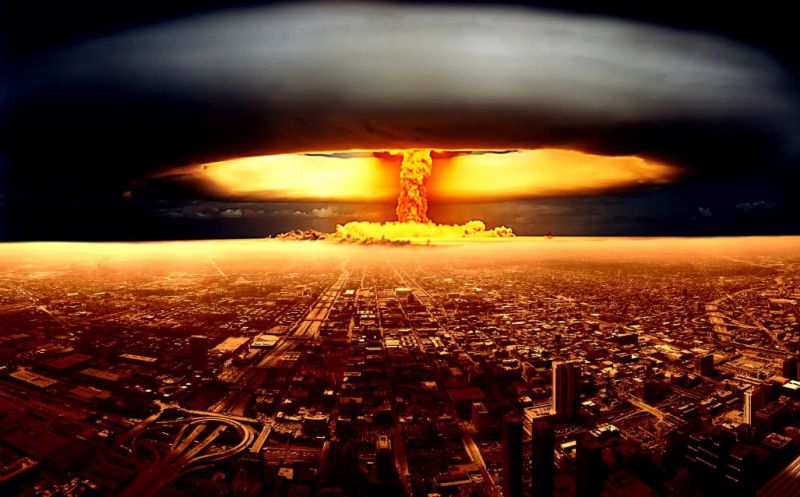 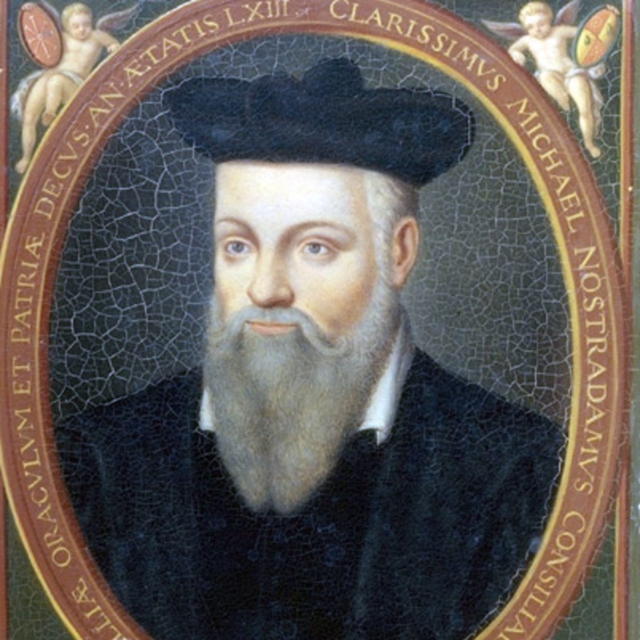 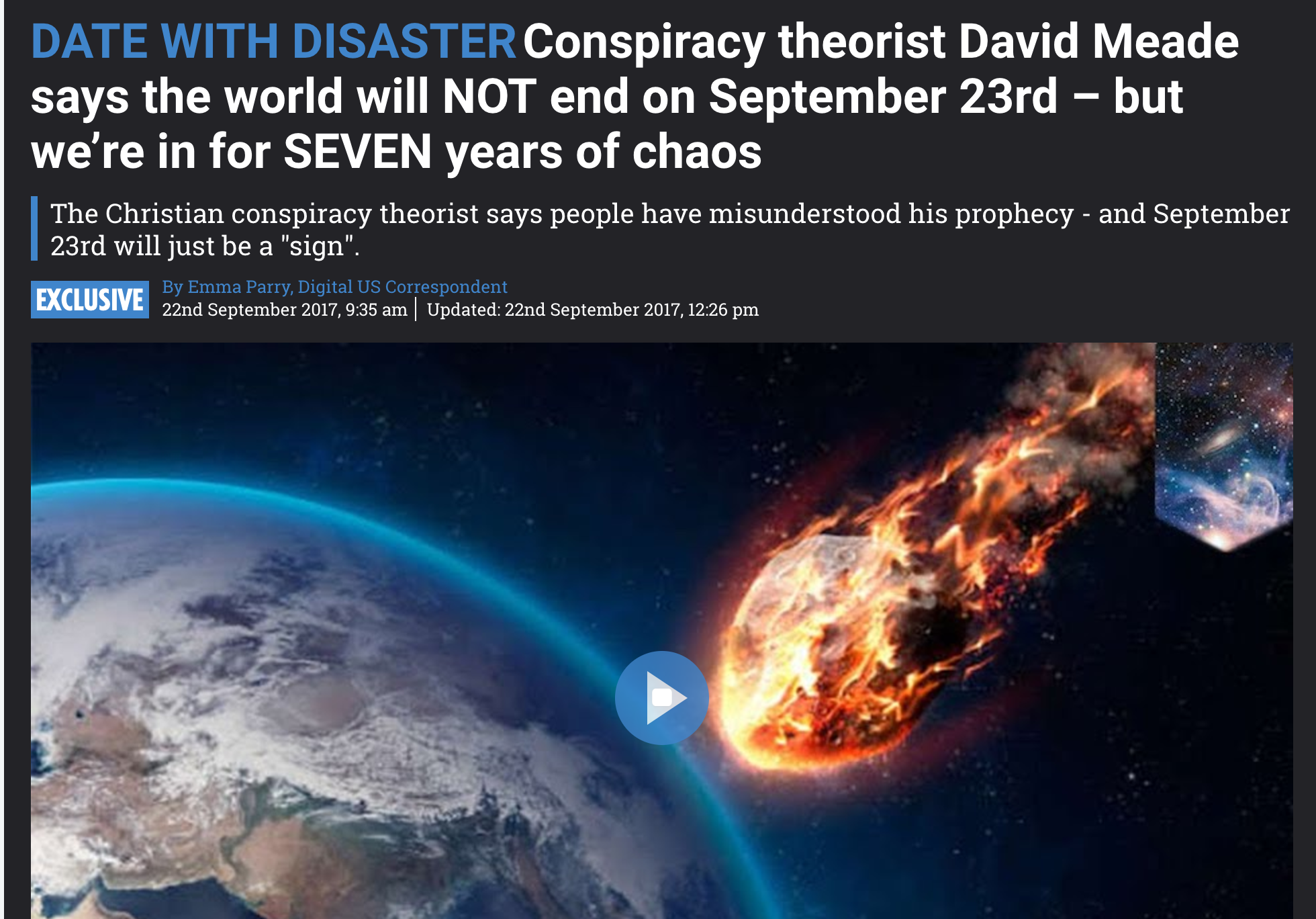 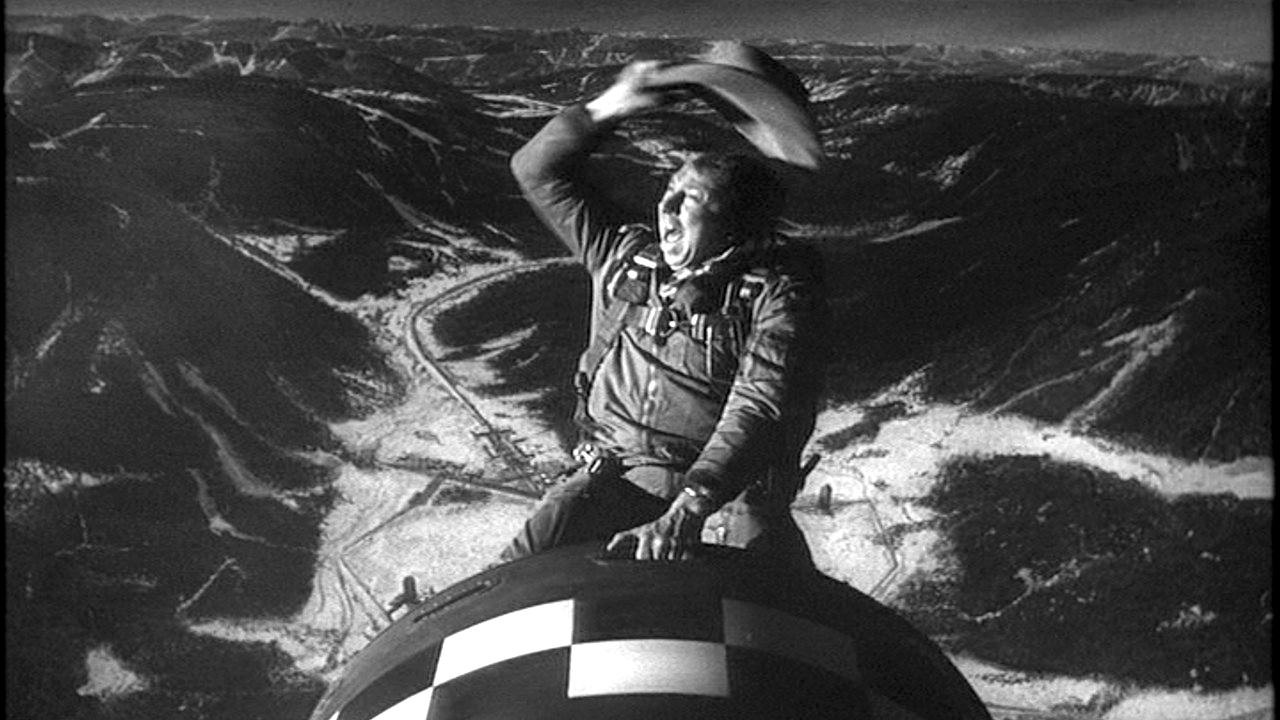 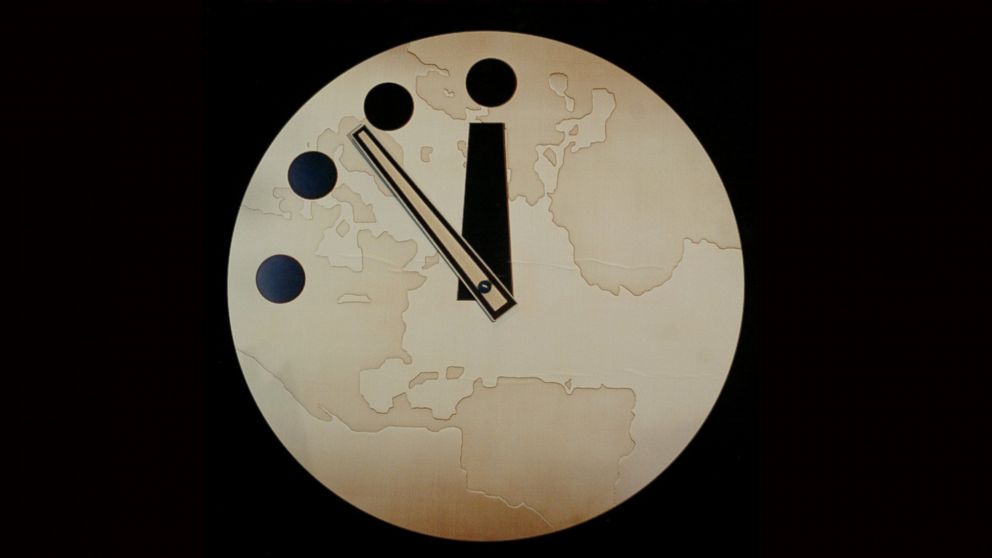 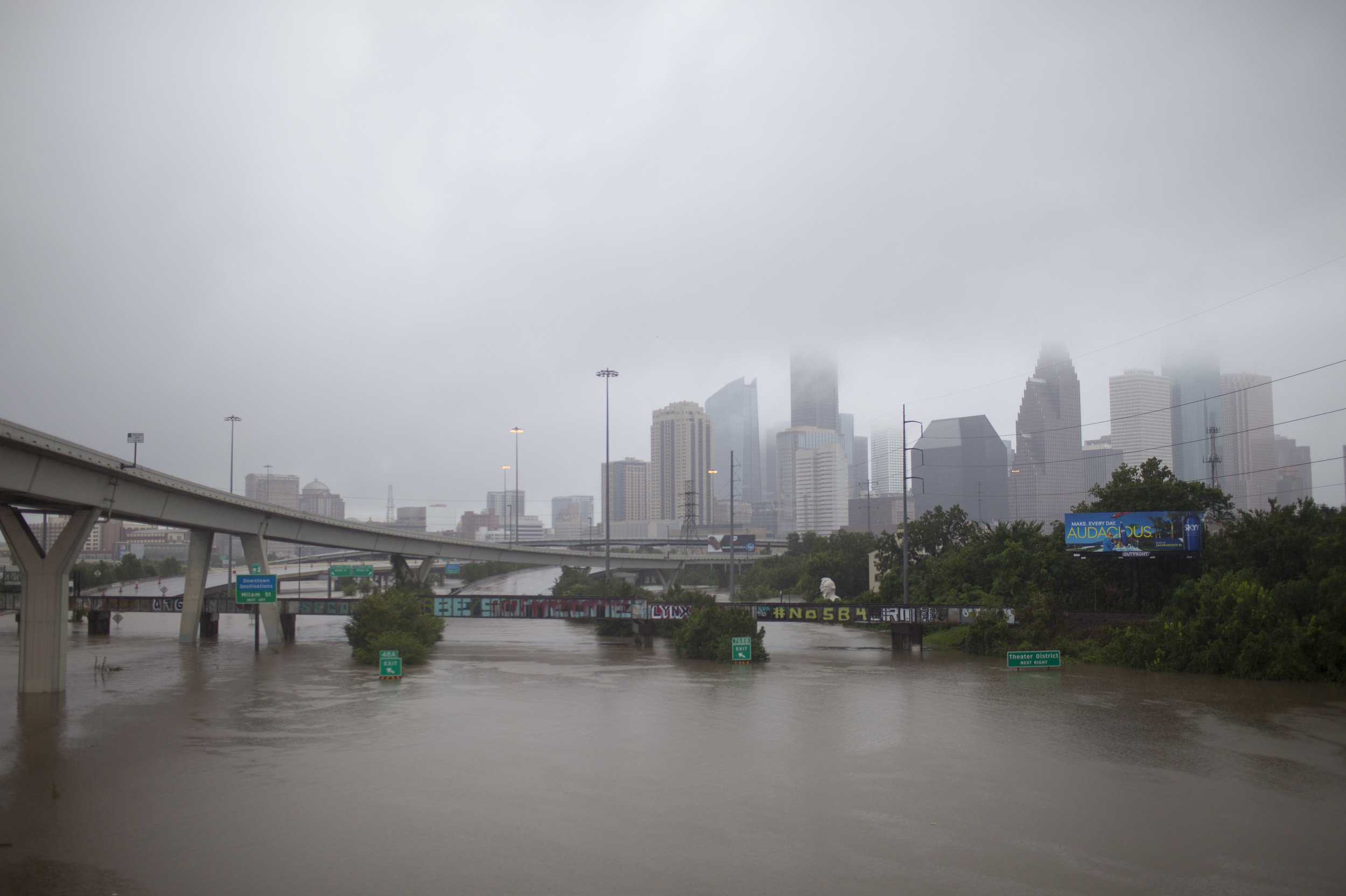 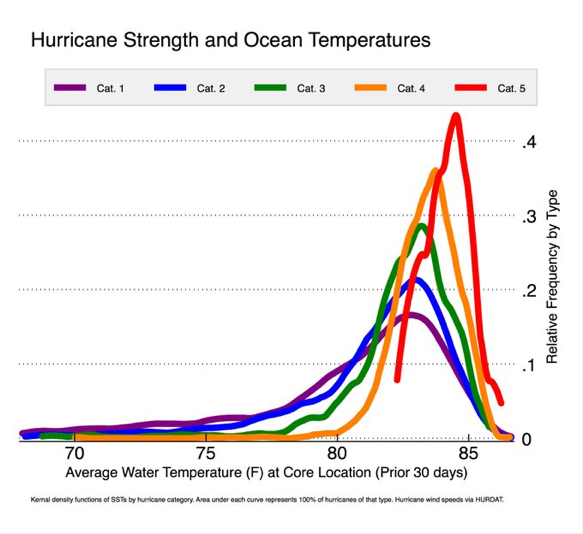 LA Times
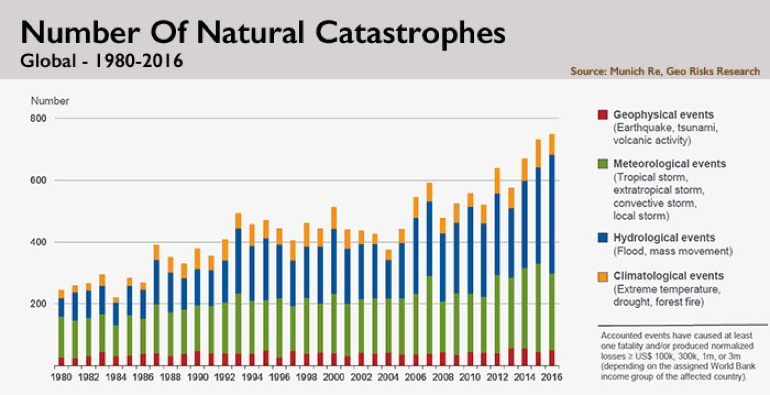 NY Times
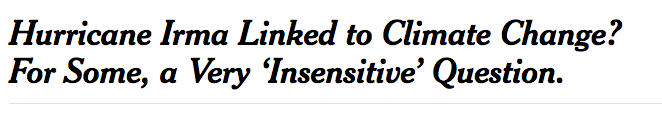 The Atlantic
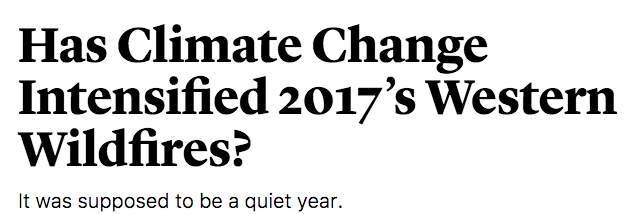 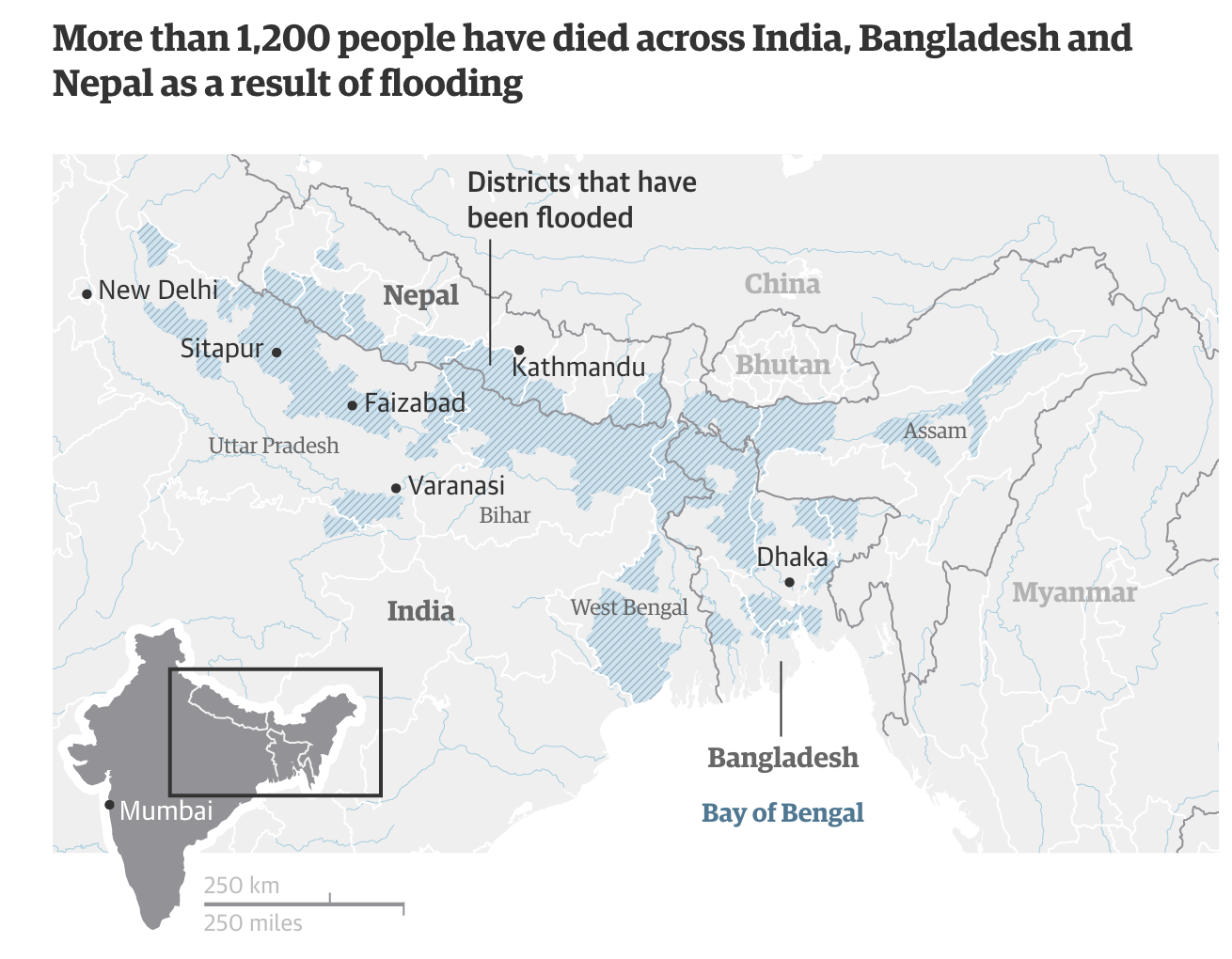 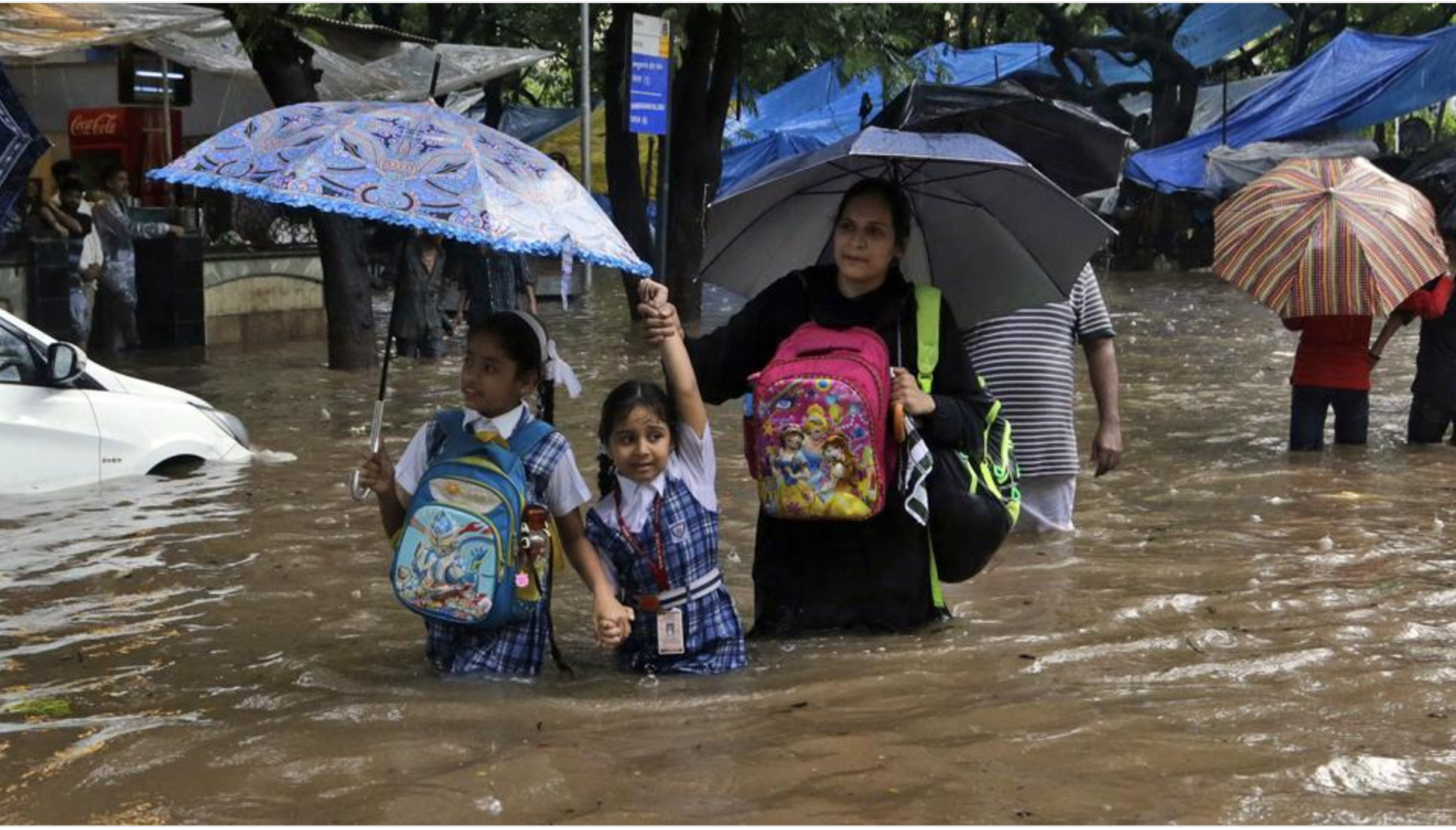 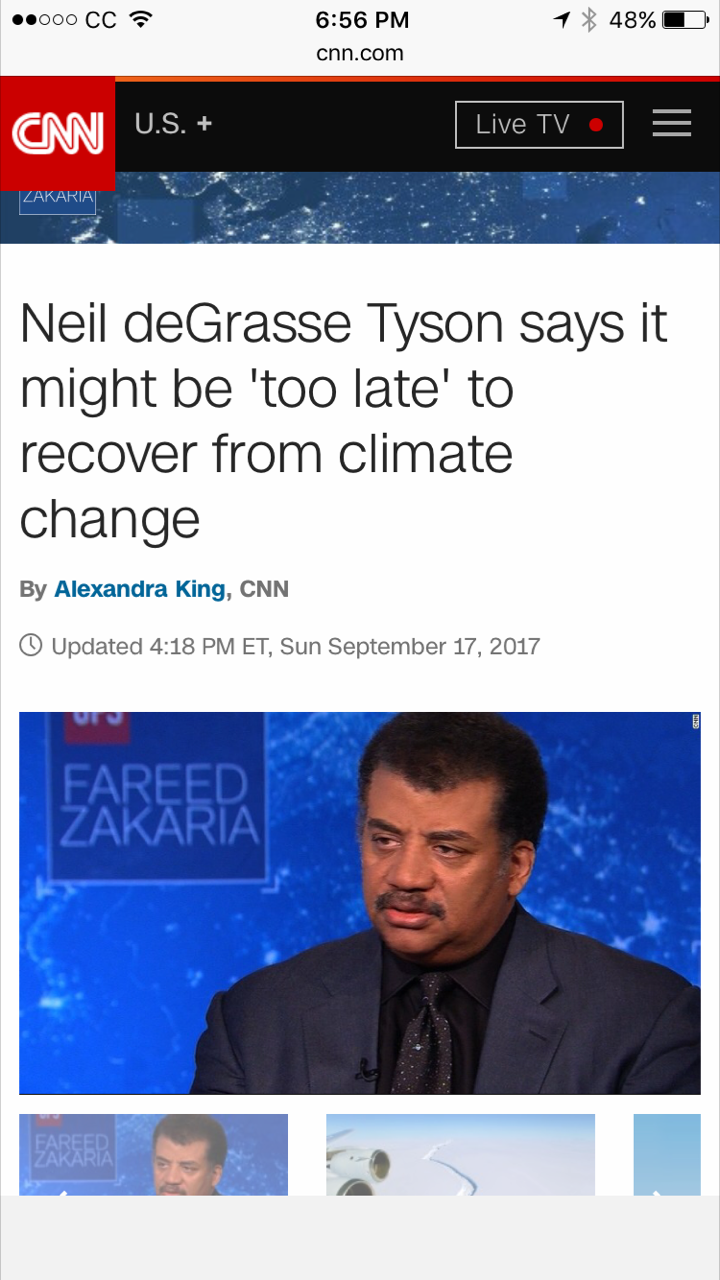 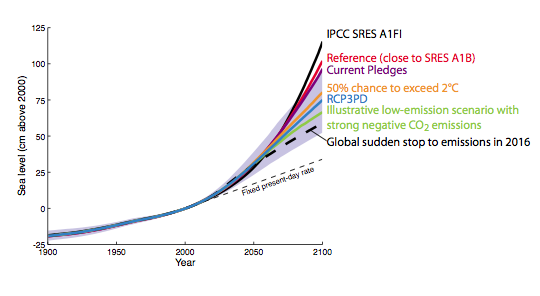 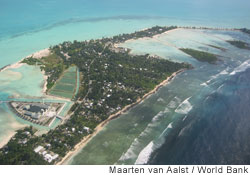 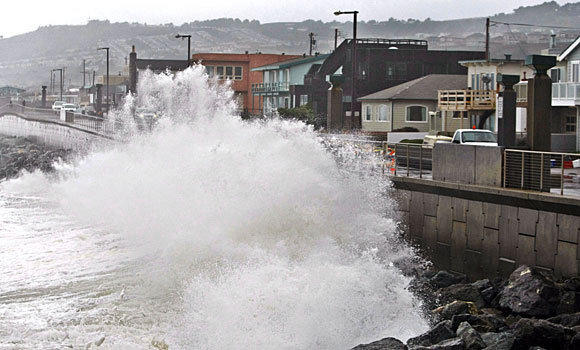 So what do you do about climate change?
Denialism is a normal doomsday response
So is alarmism. Trying an “all of the above” solution is paralyzing
But, there are some levers we know work:
Rethinking agriculture
Reducing deforestation
Expanding our energy choices
Providing incentives to change
We do and believe like our neighbors
Or at least, what we think are neighbors do and believe…
“If you look at global warming alarmists, they don't like to look at the actual facts and the data. […] I read this morning a Newsweek article from the 1970s talking about global cooling. [...] Now, the data proved to be not backing up that theory. So then all the advocates of global cooling suddenly shifted to global warming […] and the solution interestingly enough was the exact same solution -- government control of the energy sector and every aspect of our lives.”
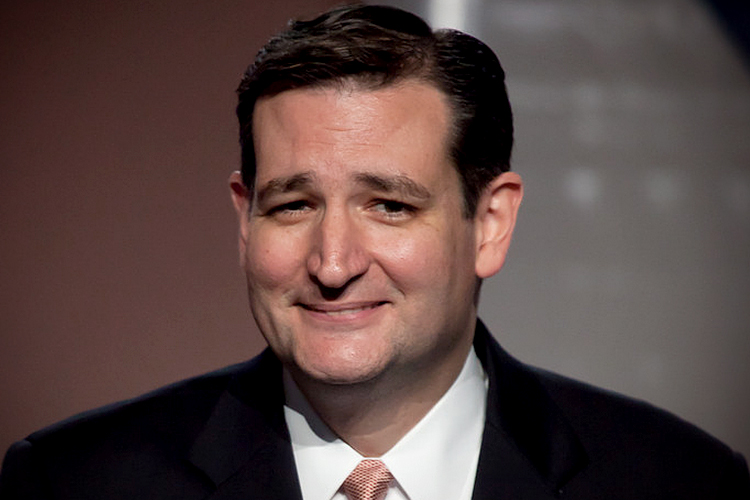 Washington Post, 2 Aug 2015
We do and believe like our neighbors
Or at least, what we think are neighbors do and believe…


BUT
Community standards can change
Community standards can change
Education and generational change
Recycling
Community standards can change
Education and generational change
Recycling
Regulation
Acid rain
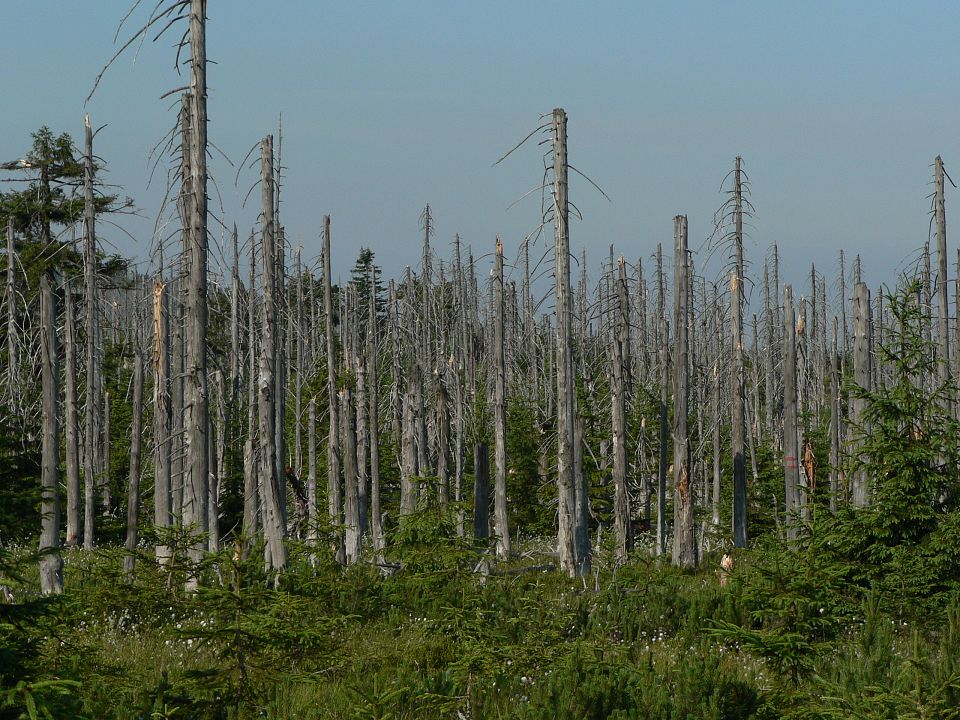 Community standards can change
Education and generational change
Recycling
Regulation
Acid rain
Innovation
The Ozone Hole
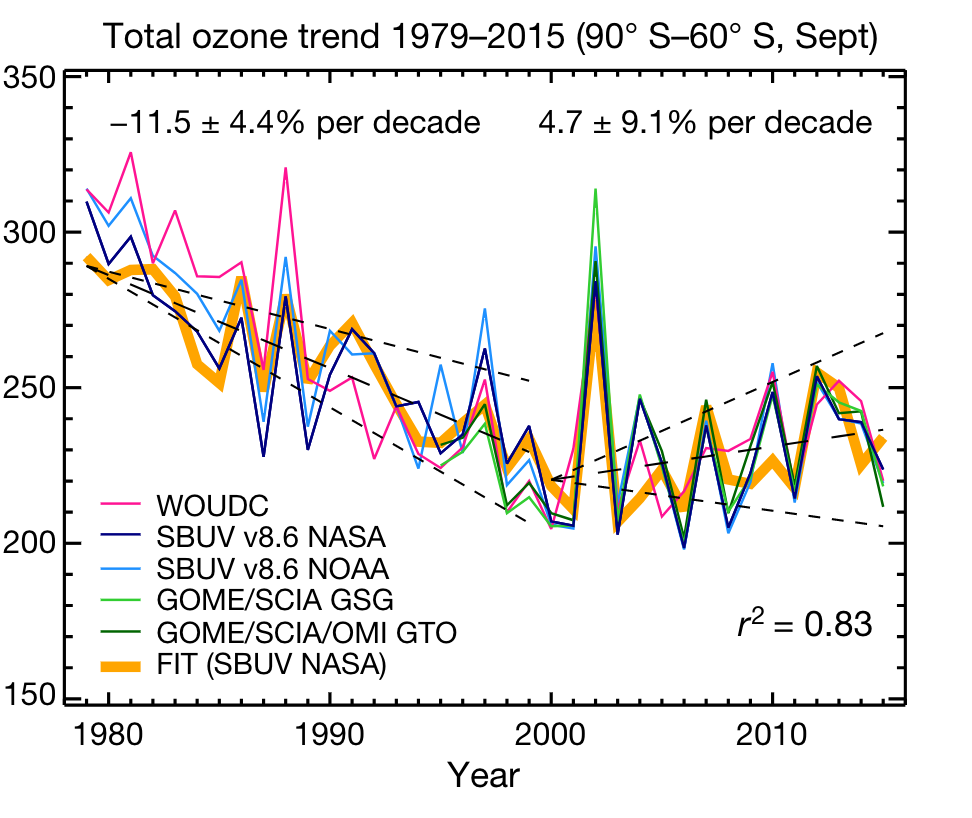 Chipperfeld et al., 2017
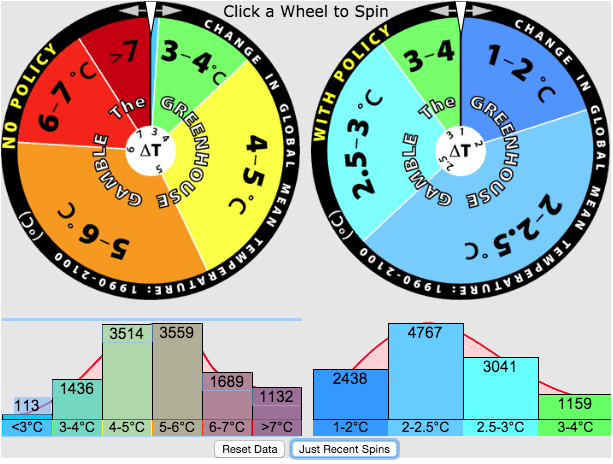 http://globalchange.mit.edu/focus-areas/uncertainty/gamble
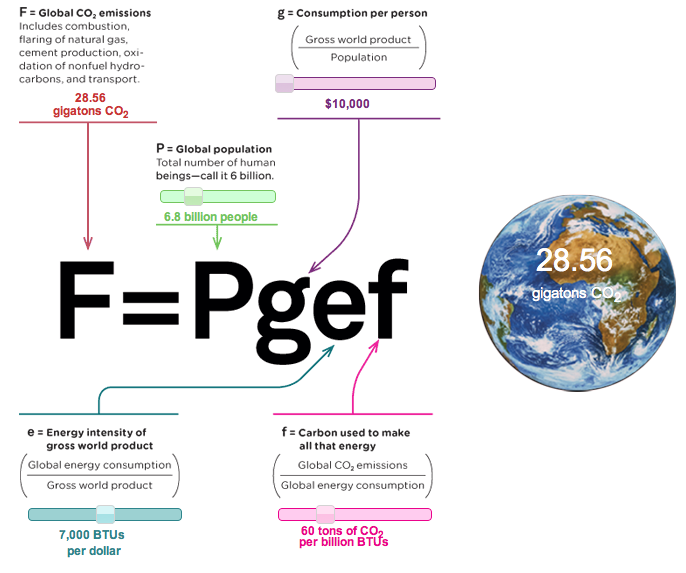 KAYA IDENTITY
http://climatemodels.uchicago.edu/kaya/
Paris
Refocuses goal on temperature below 2 C limit (global emissions will need to peak in <20 years, sources must balance sinks by 2050)
Lets countries determines their contribution
$100 billion fund for developing countries
Is set to be in force, now that > 55% of emissions included in ratified countries*
Compliance and monitoring will be a key challenge
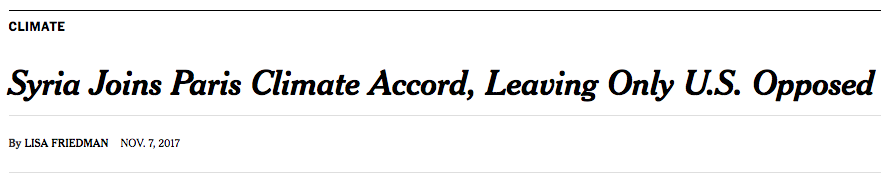 Commitments
China: carbon intensity in 2020 40% below 2005 (emissions still rise), peak carbon emissions 2030
U.S.: 2025 26-28% emissions below 2005 (double earlier pace), 2050 83% below 
South Korea: 30% below business as usual by 2020 (emissions doubled 1990-2005)
Russia: 25%
Brazil: 38-42% below 2020 projection, half by deforestation reduction (REDD)
Australia: 5-20% below 2000 by 2020
India: carbon intensity 20% lower by 2020
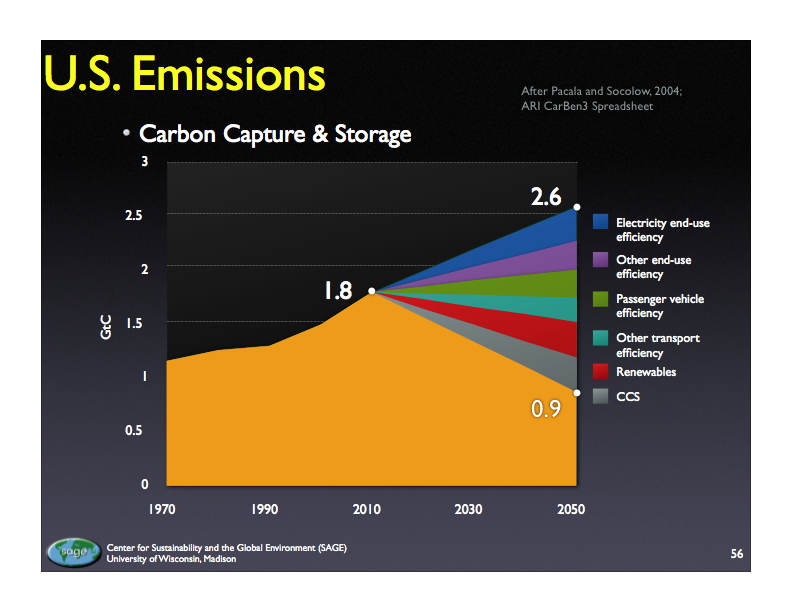 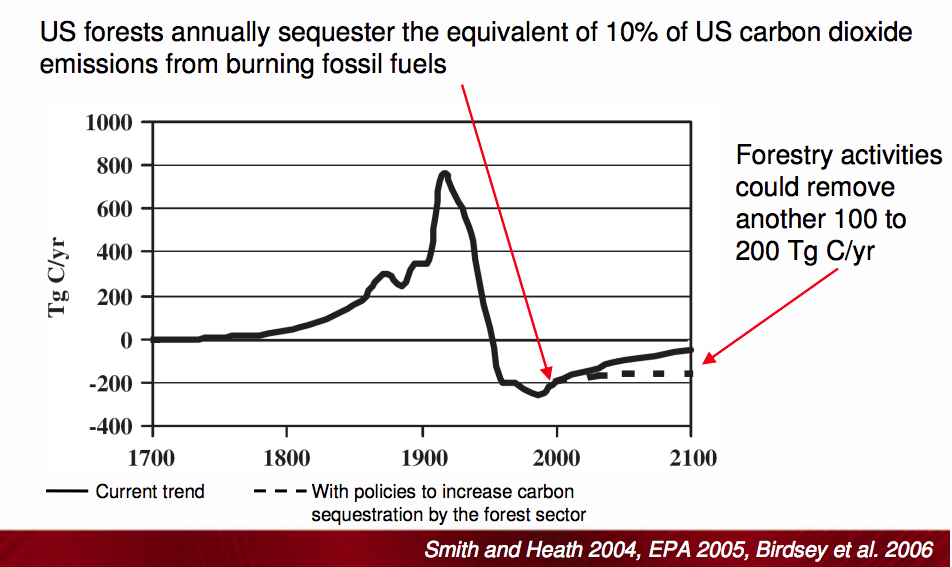 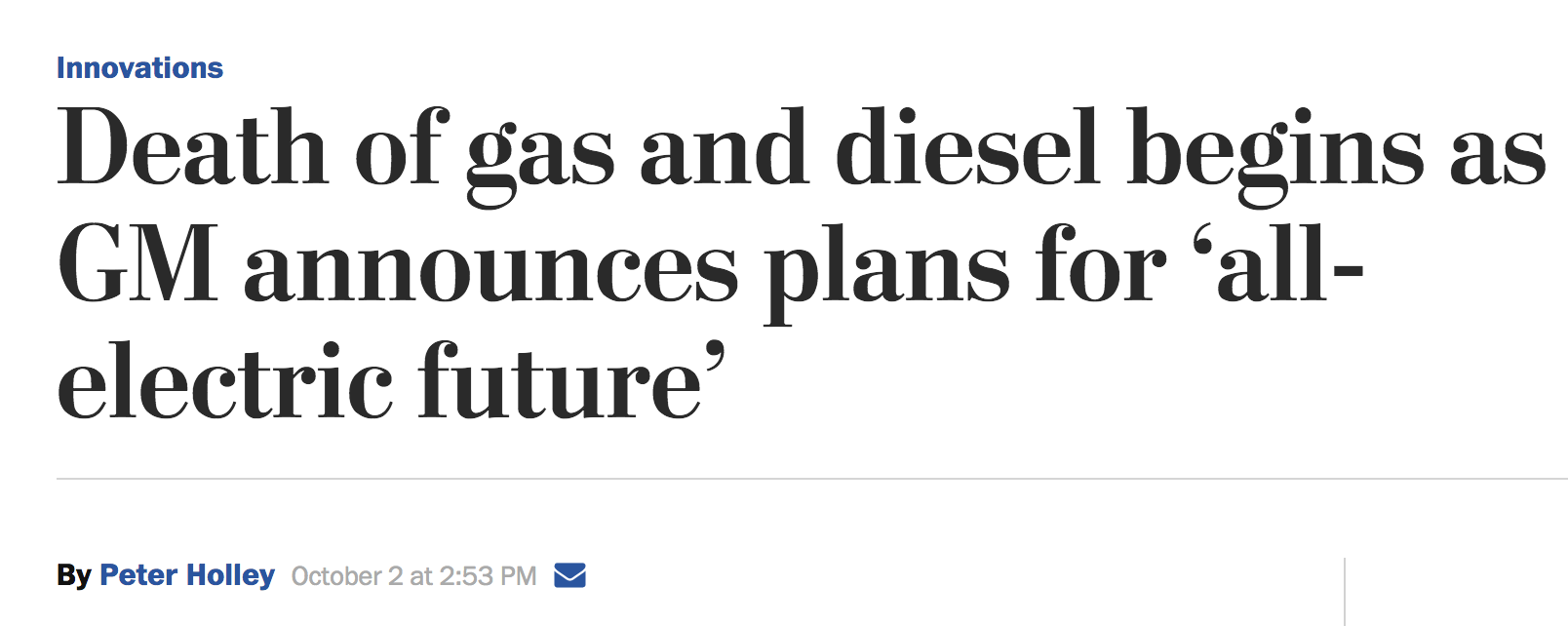 Wash Post
Climateoptimist.org
“Higher temperatures and less-predictable weather would hurt poor farmers […] It would be a terrible injustice to let climate change undo any of the past half-century’s progress against poverty and disease—and doubly unfair because the people who will be hurt the most are the ones doing the least to cause the problem.”
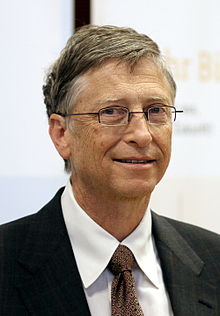 Linkedin.com
What can you do?
Be mindful of how choices you make today influence the lives for your and other folks’ grandchildren
Denialism and alarmism are both symptoms of doomsday thinking, be wary of either position
Seemingly small changes in habits of transportation, energy use, efficiency, many of which require limited government role, can influence your community, might even save money, & make a big impact
Some level of climate change is inevitable, so local adaptation to flooding, extreme heat, sea level are an essential role for local governments
THANKS!
desai@aos.wisc.edu 

Don’t be afraid, be curious
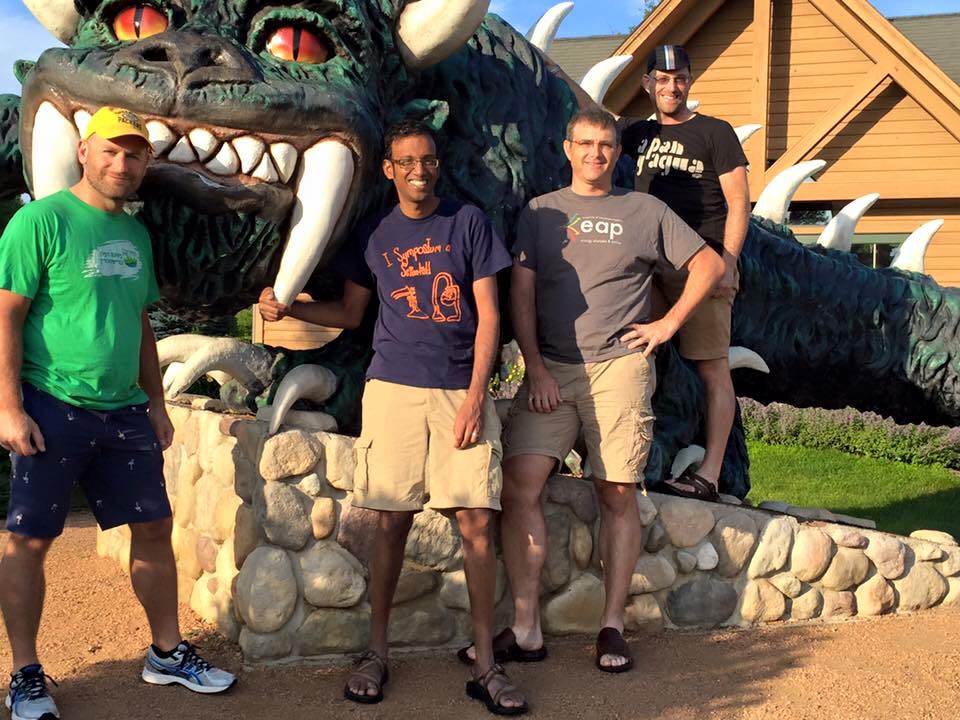